Chủ đề 2
Tuần 7
Bài
13
YÊU LẮM TRƯỜNG ƠI!
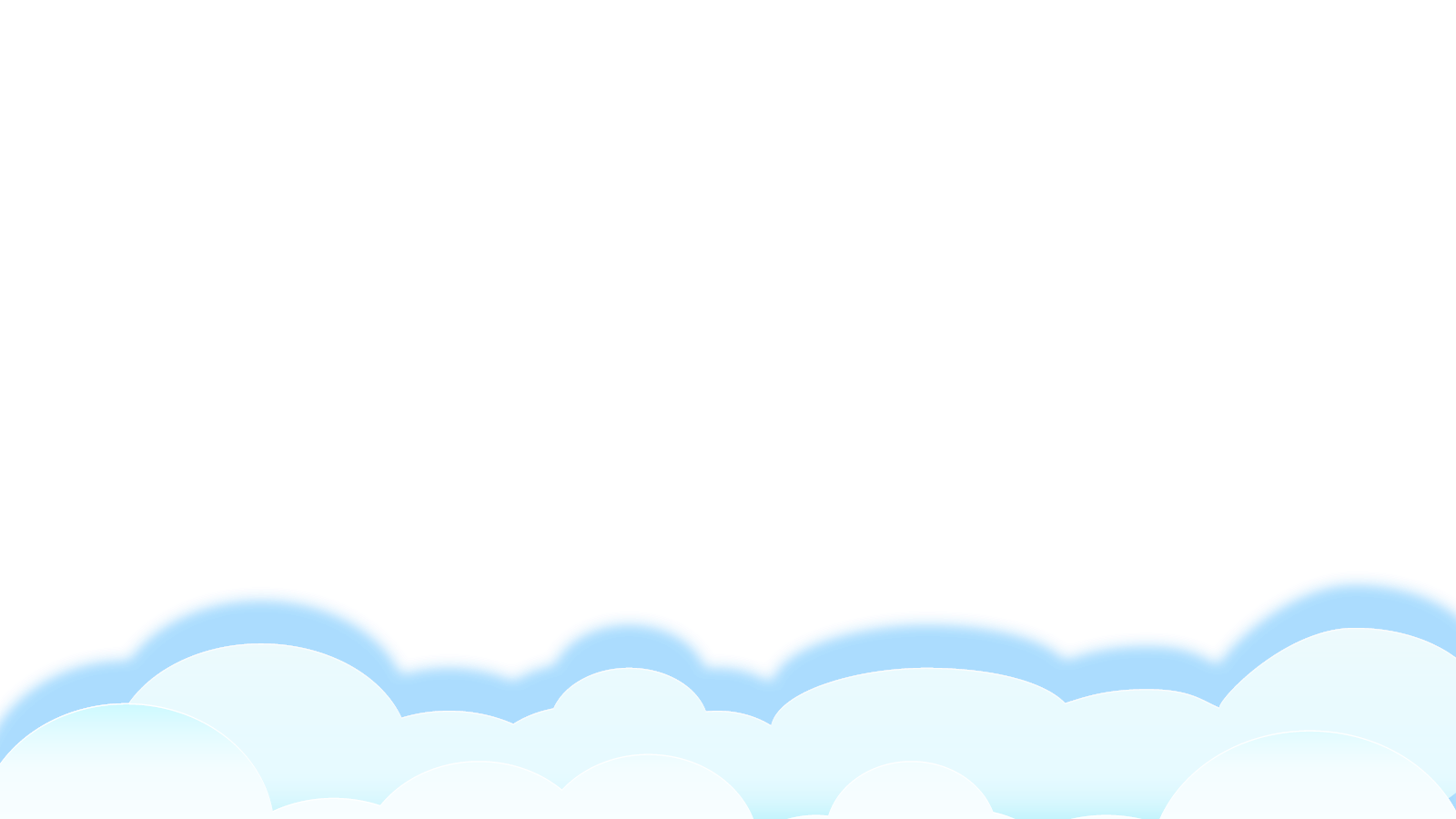 ĐỌC
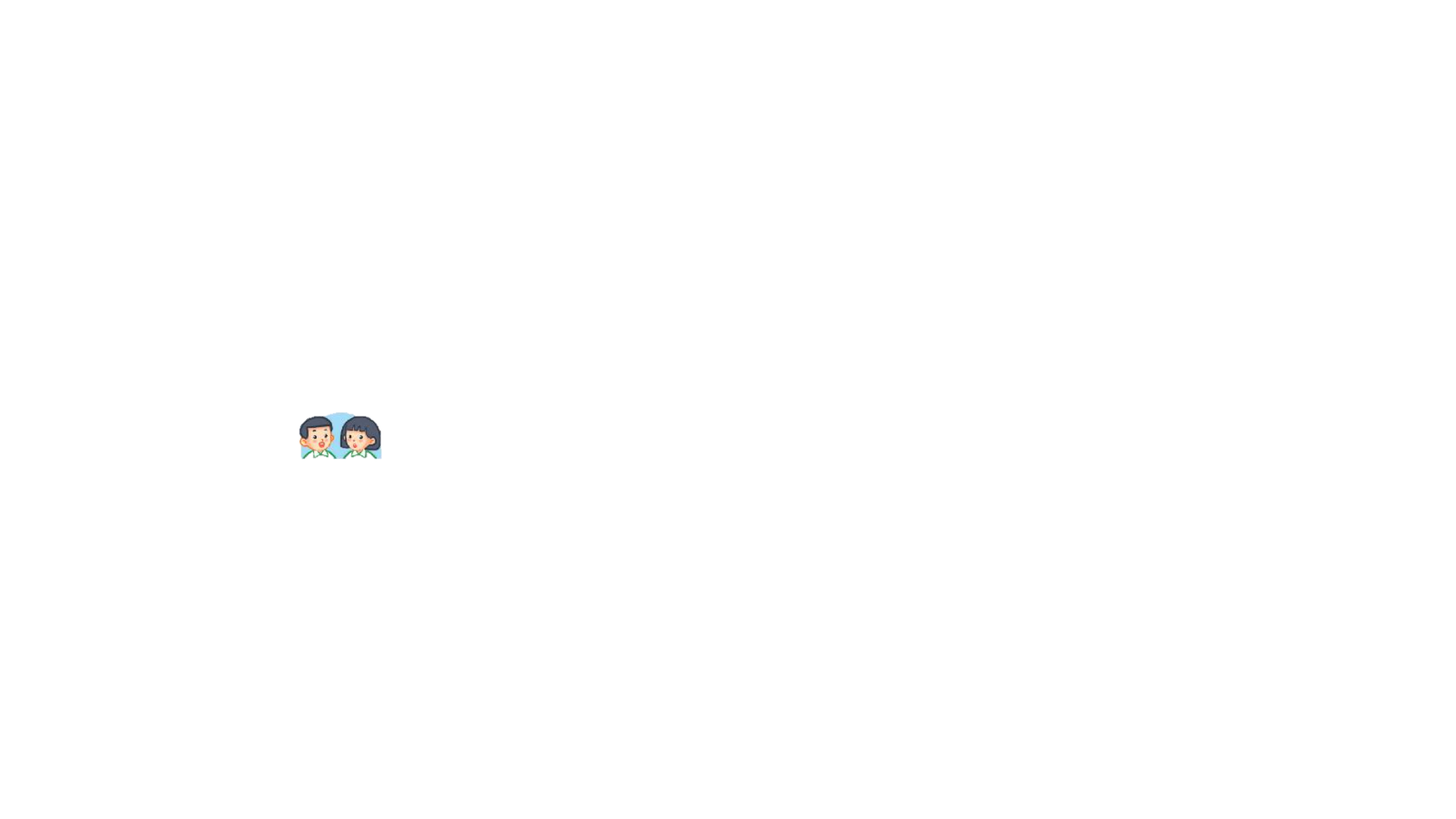 1. Tiếng trống trường báo cho em biết điều gì ?
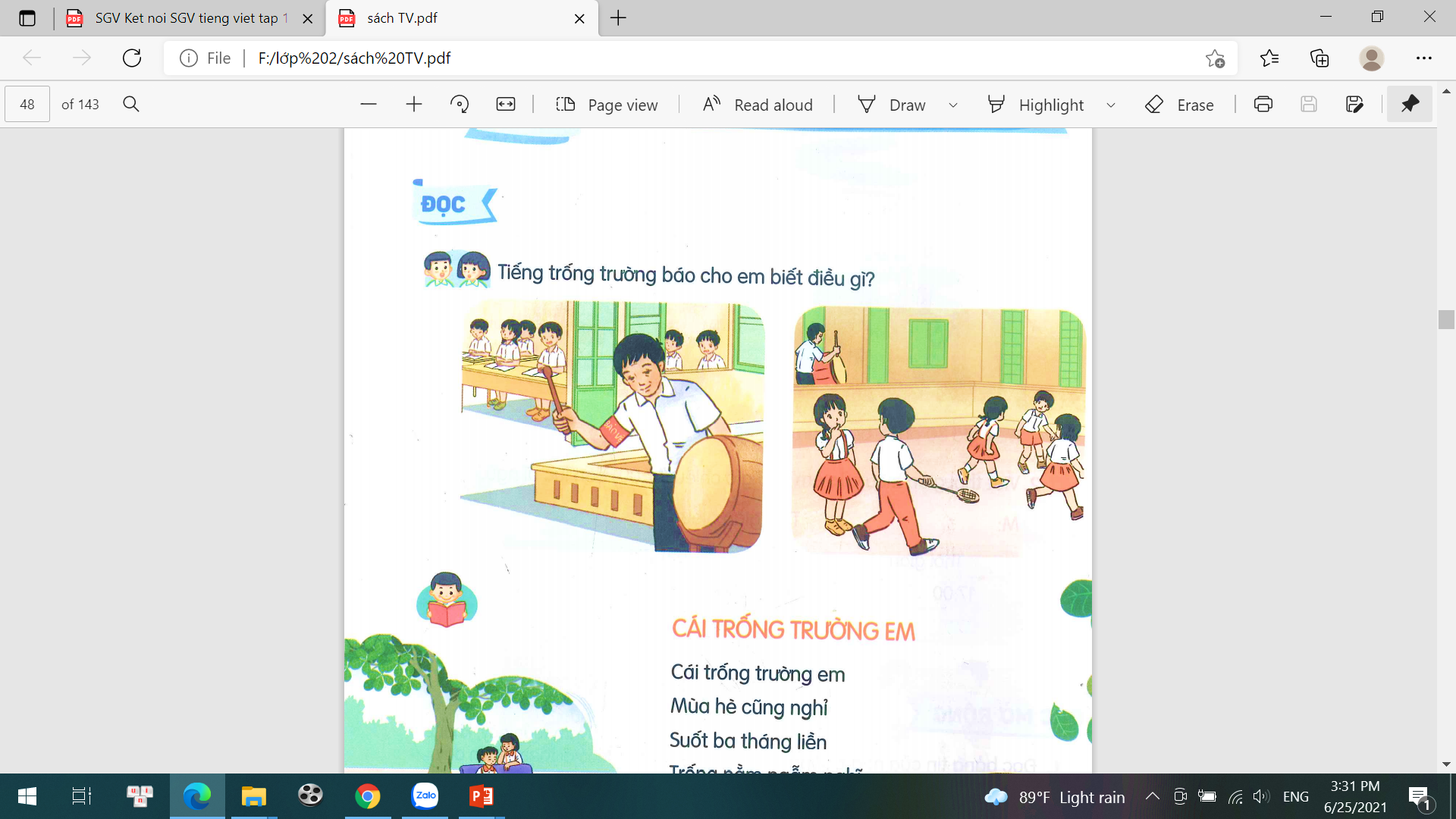 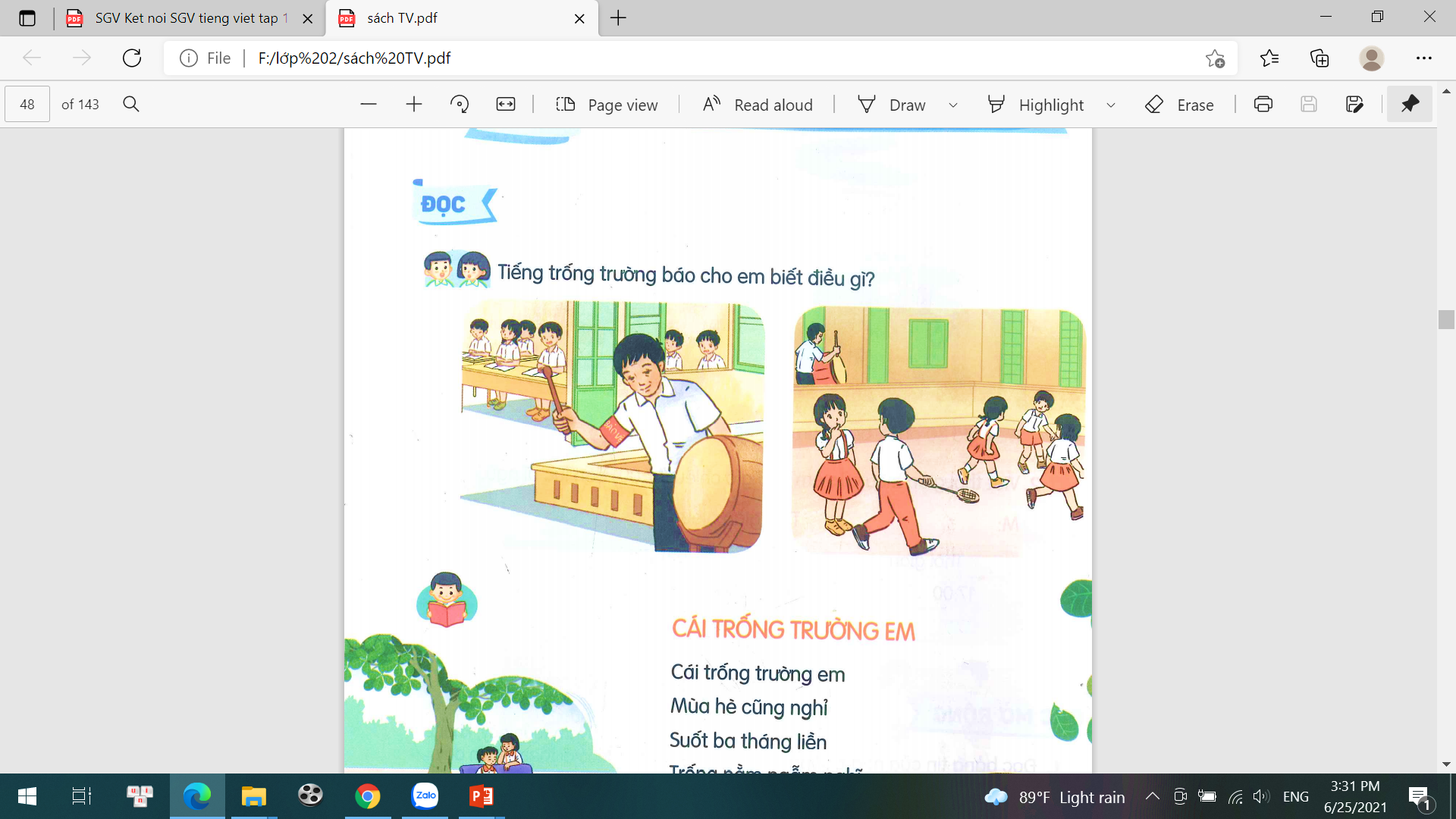 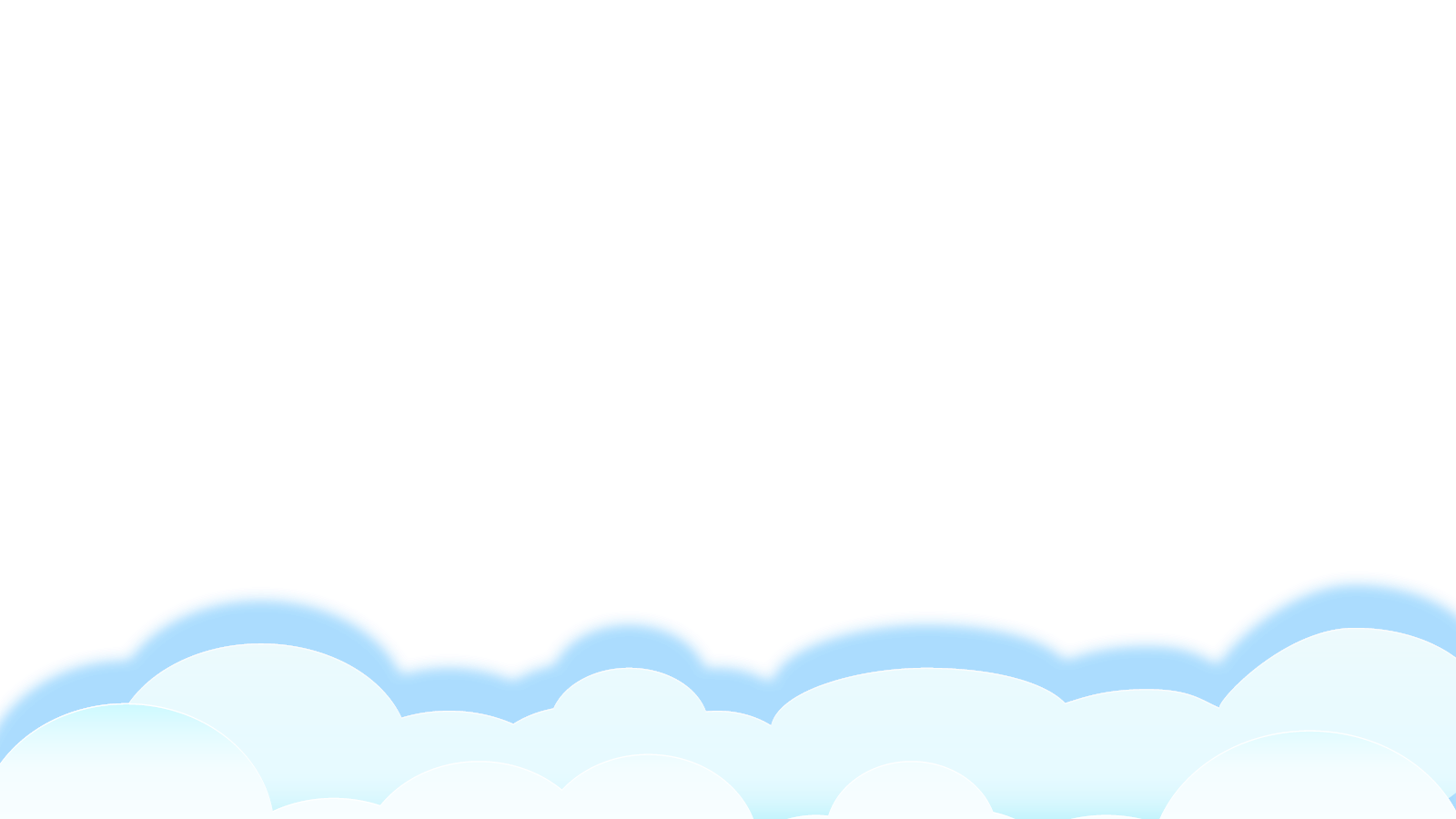 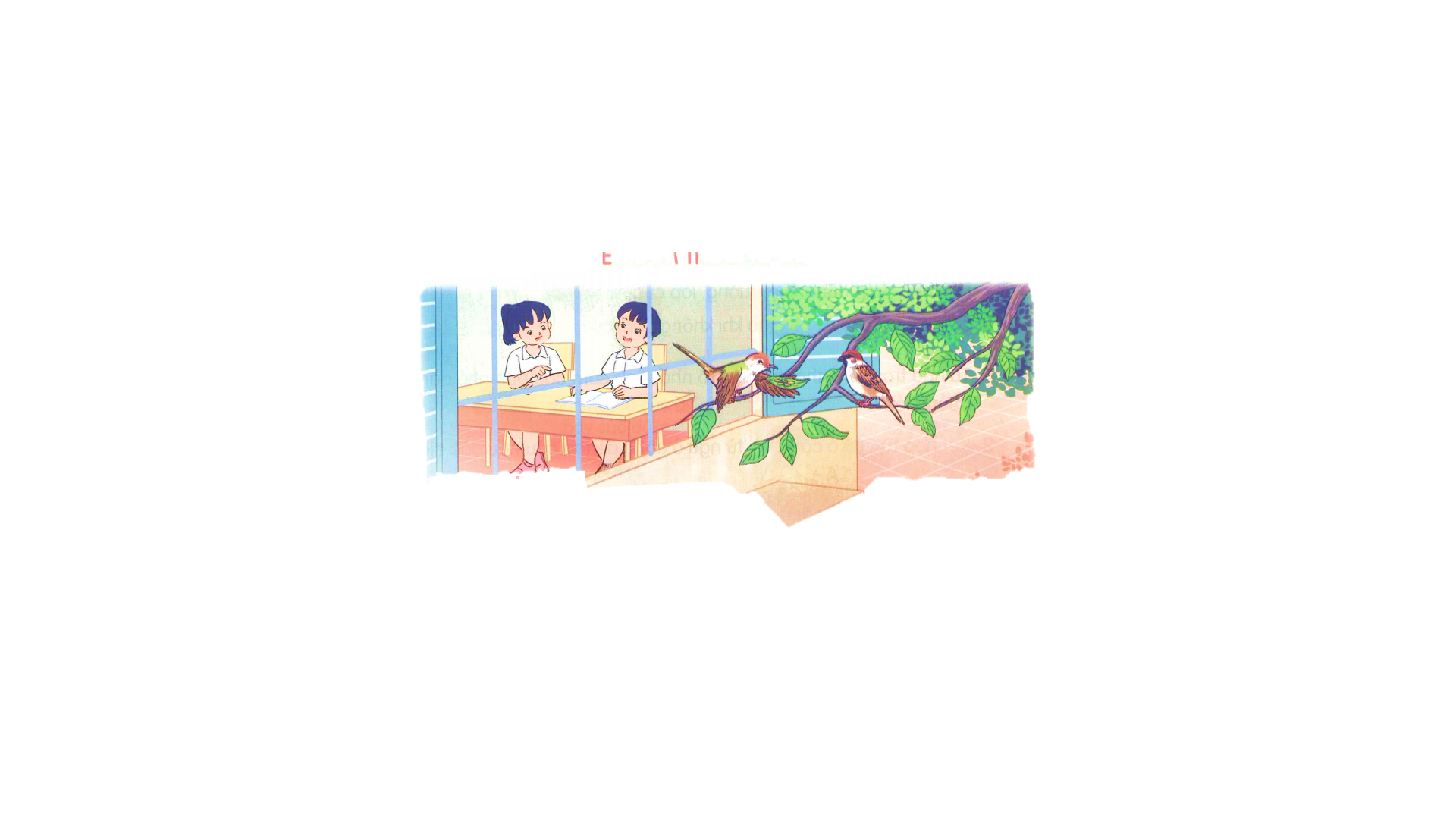 YÊU LẮM TRƯỜNG ƠI !
Yêu lớp học em
Có khung cửa sổ
Có bàn tay lá
Quạt gió mát vào.

Lời cô ngọt ngào
Thấm từng trang sách
Ngày không đến lớp
Thấy nhớ nhớ ghê!
Em  yêu mái trường
Có hàng cây mát
Xôn xao khúc nhạc
Tiếng chim xanh trời.

Mới giờ ra chơi
Sân trường nhộn nhịp
Hồng hào gương mặt
Bạn nào cũng xinh.
Có đêm trong mơ
Bỗng cười khúc khích
Ngỡ đang ở lớp
Cùng bạn đùa vui.
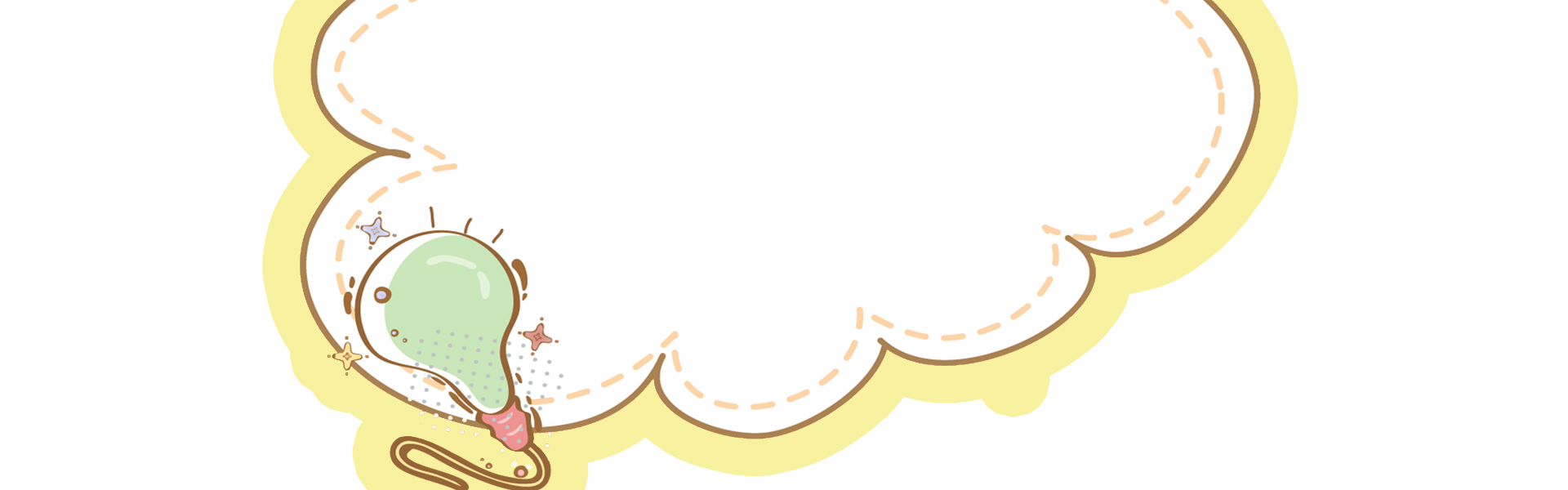 * Giọng đọc
=> Chậm rãi
=> Ngữ điệu nhẹ nhàng.
=> Ngắt nghỉ cuối mỗi dòng thơ.
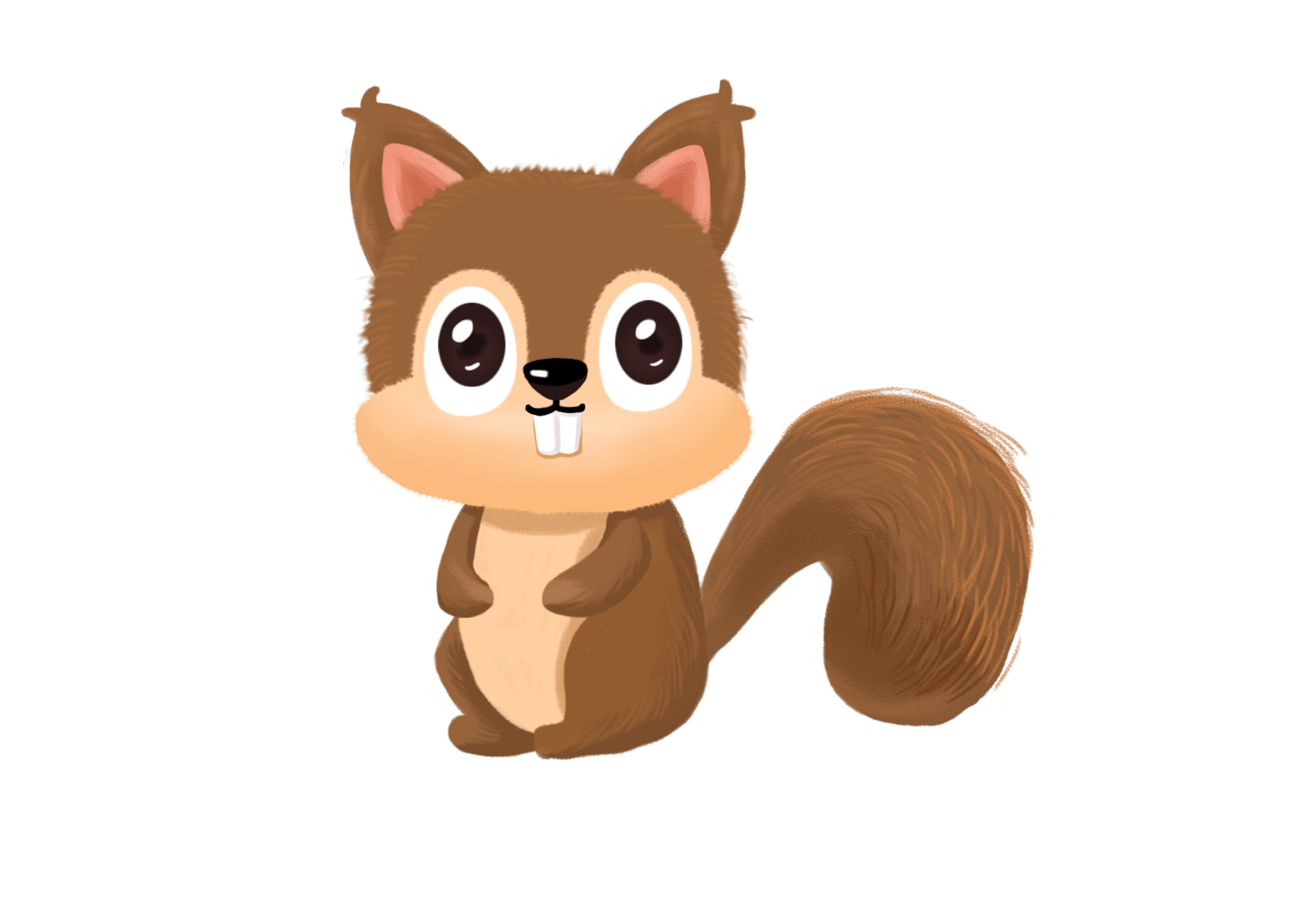 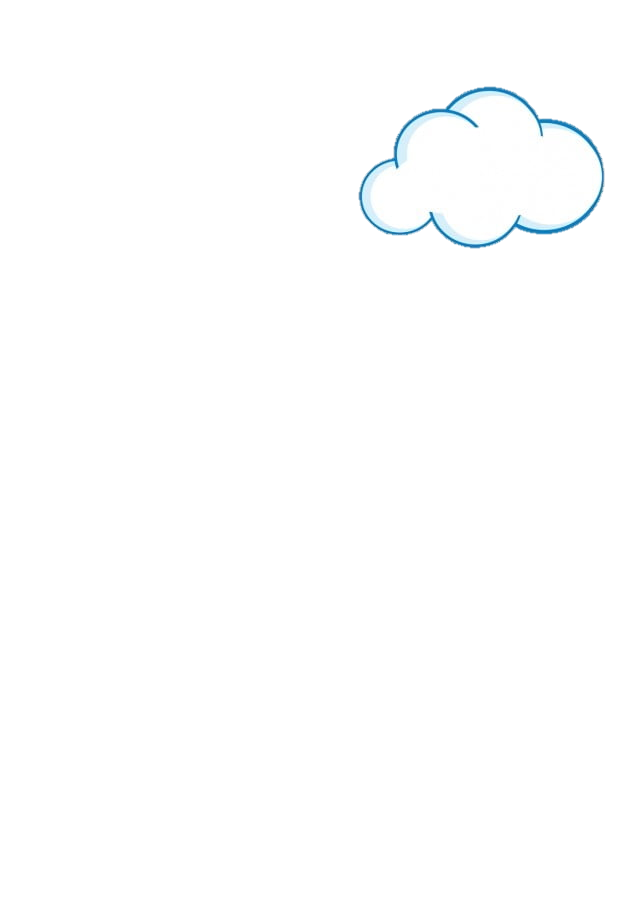 Bài 13: YÊU LẮM TRƯỜNG ƠI!
Đọc nối tiếp
Yêu lớp học em
Có khung cửa sổ
Có bàn tay lá
Quạt gió mát vào.

Lời cô ngọt ngào
Thấm từng trang sách
Ngày không đến lớp
Thấy nhớ nhớ ghê!
Em  yêu mái trường
Có hàng cây mát
Xôn xao khúc nhạc
Tiếng chim xanh trời.

Mới giờ ra chơi
Sân trường nhộn nhịp
Hồng hào gương mặt
Bạn nào cũng xinh.
Có đêm trong mơ
Bỗng cười khúc khích
Ngỡ đang ở lớp
Cùng bạn đùa vui.
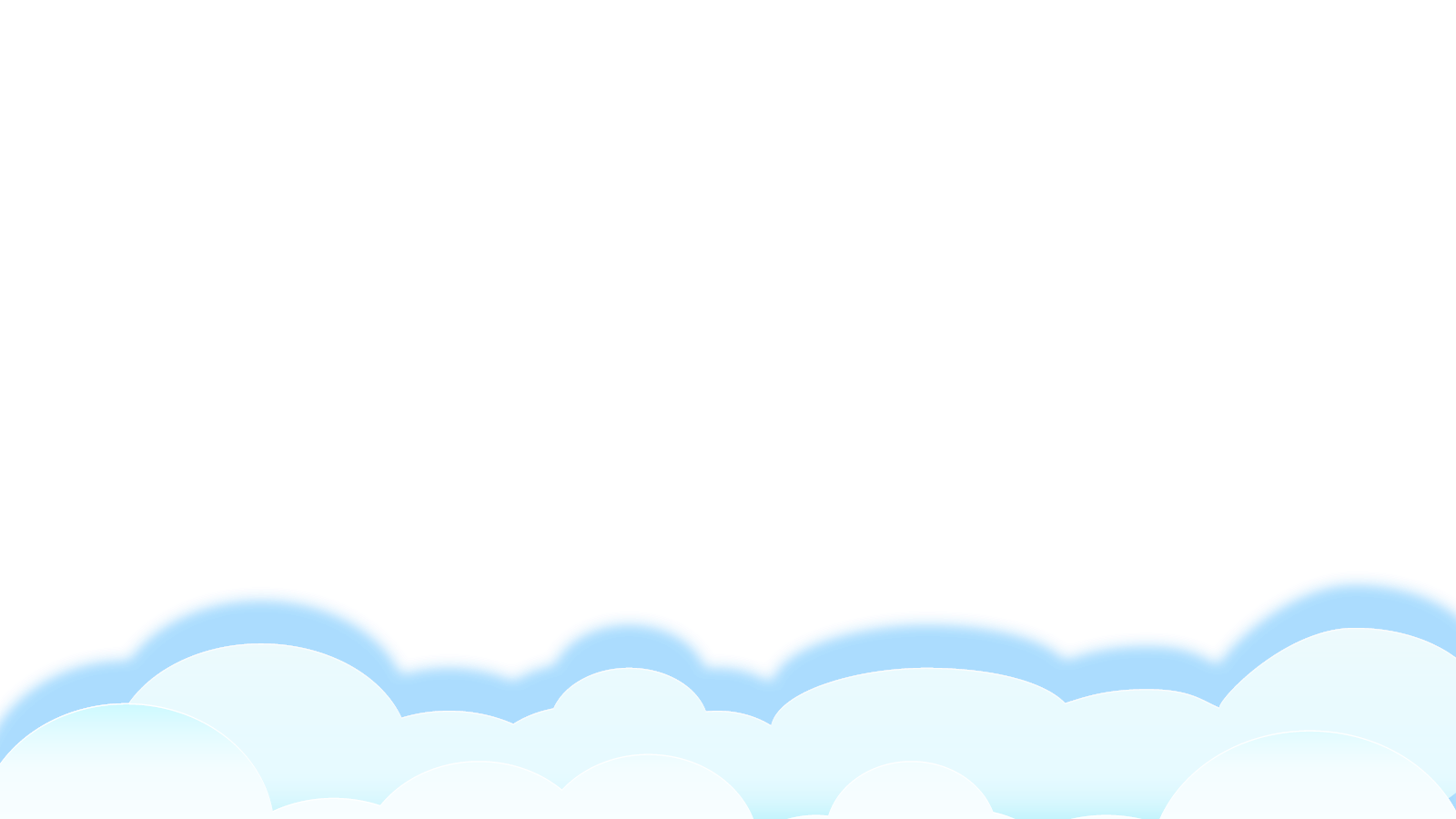 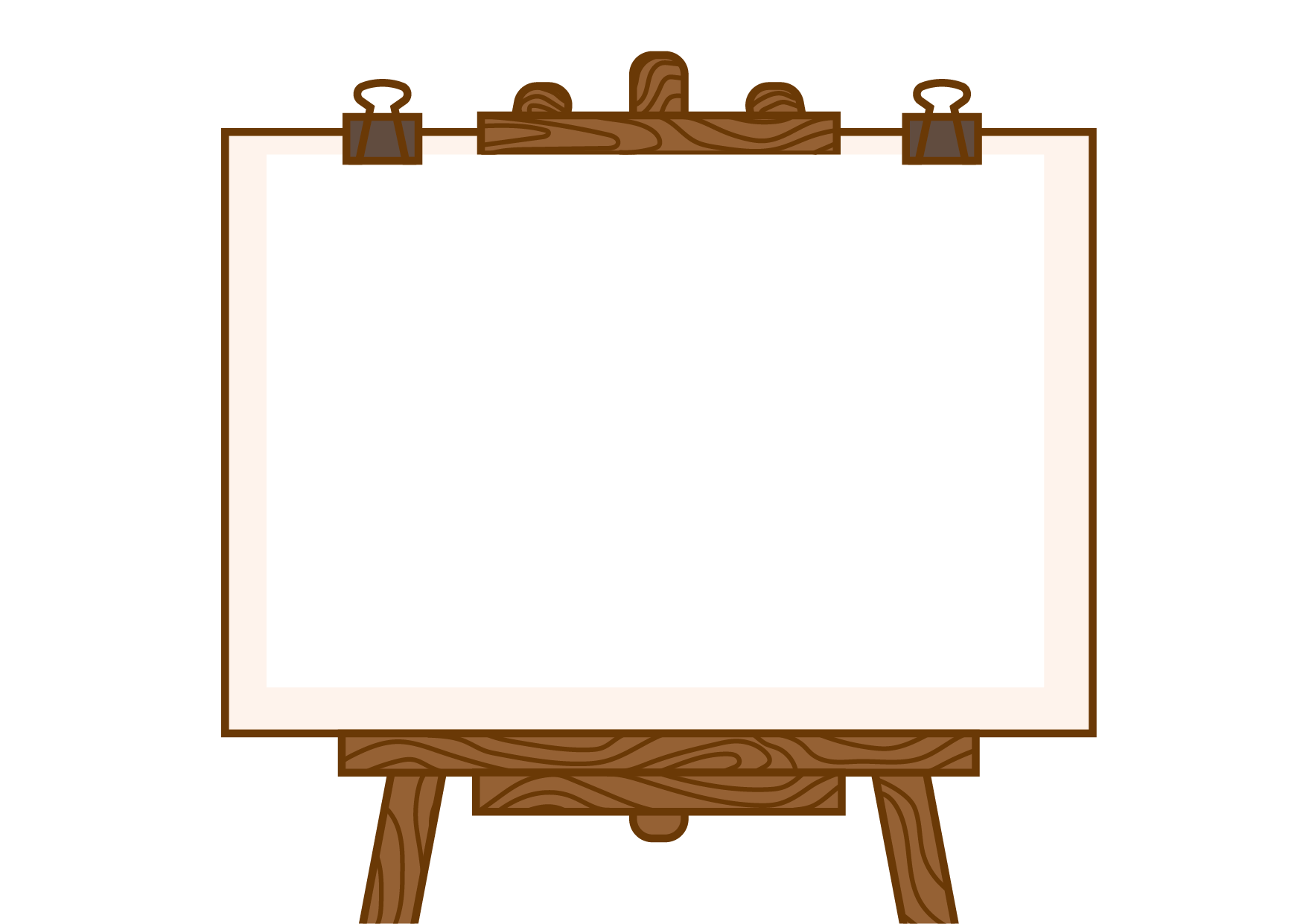 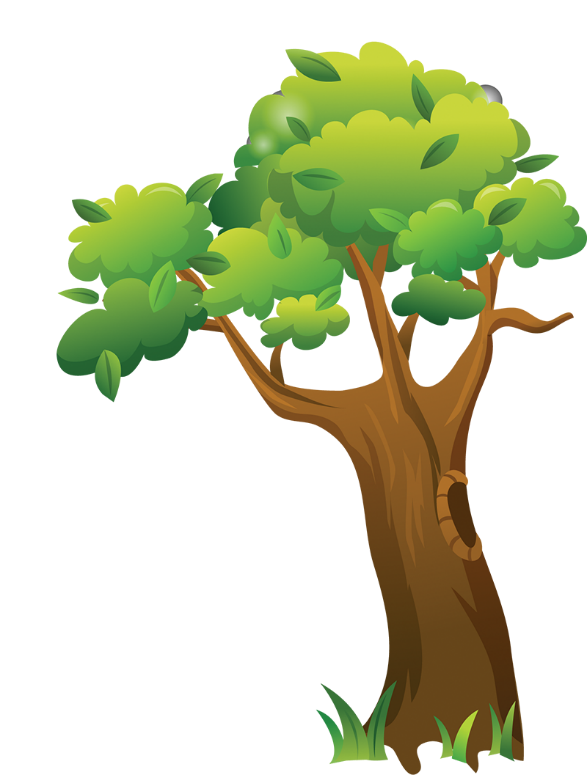 Luyện đọc từ khó
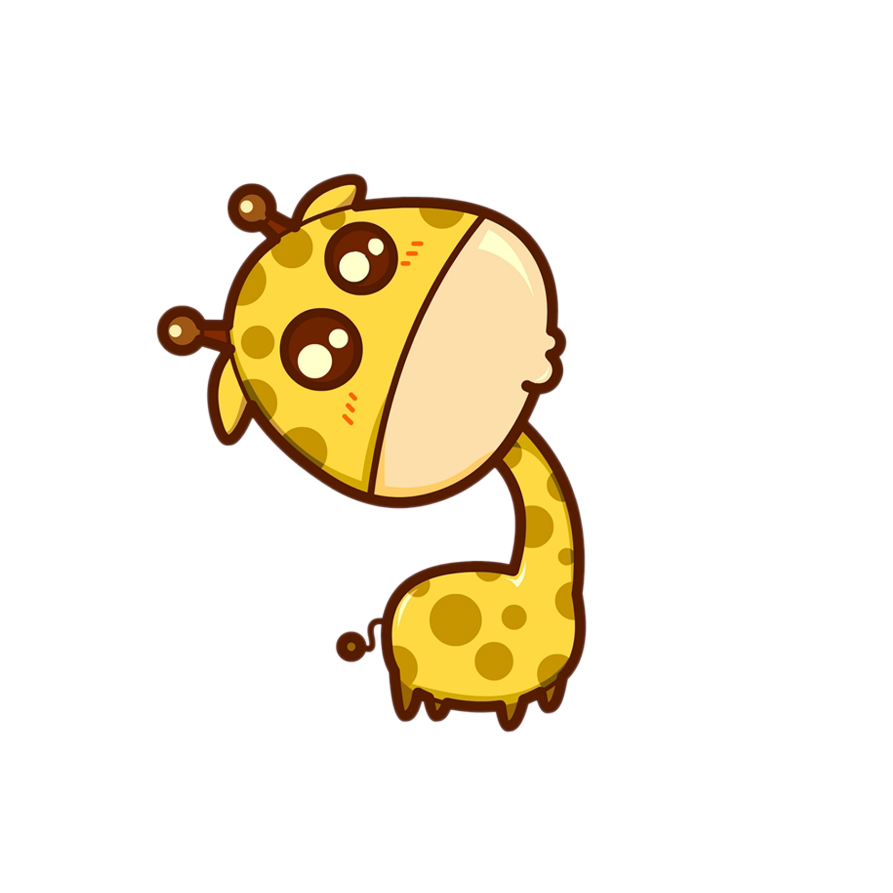 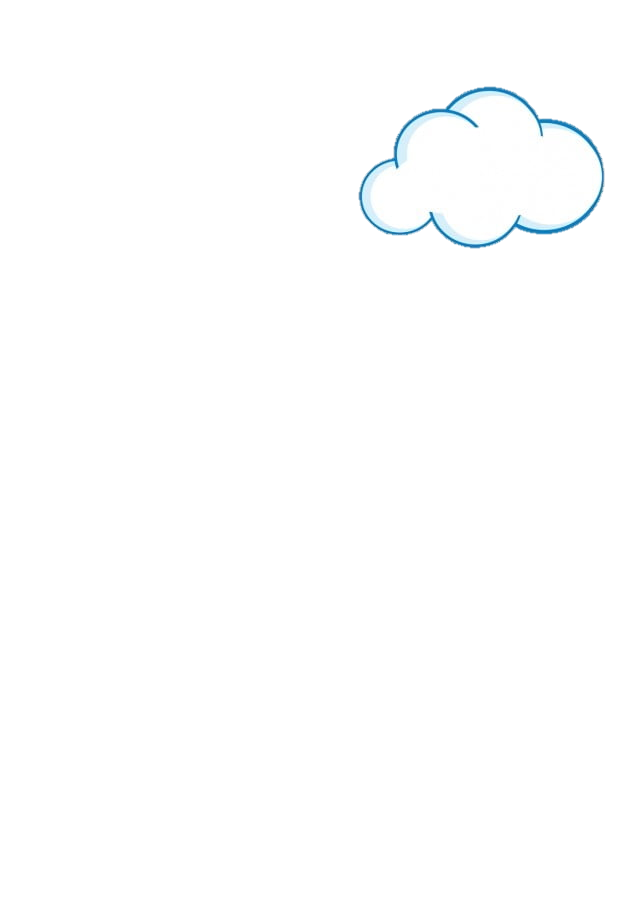 Bài 13: YÊU LẮM TRƯỜNG ƠI!
Đọc nối tiếp
Yêu lớp học em
Có khung cửa sổ
Có bàn tay lá
Quạt gió mát vào.

Lời cô ngọt ngào
Thấm từng trang sách
Ngày không đến lớp
Thấy nhớ nhớ ghê!
Em  yêu mái trường
Có hàng cây mát
Xôn xao khúc nhạc
Tiếng chim xanh trời.

Mới giờ ra chơi
Sân trường nhộn nhịp
Hồng hào gương mặt
Bạn nào cũng xinh.
Có đêm trong mơ
Bỗng cười khúc khích
Ngỡ đang ở lớp
Cùng bạn đùa vui.
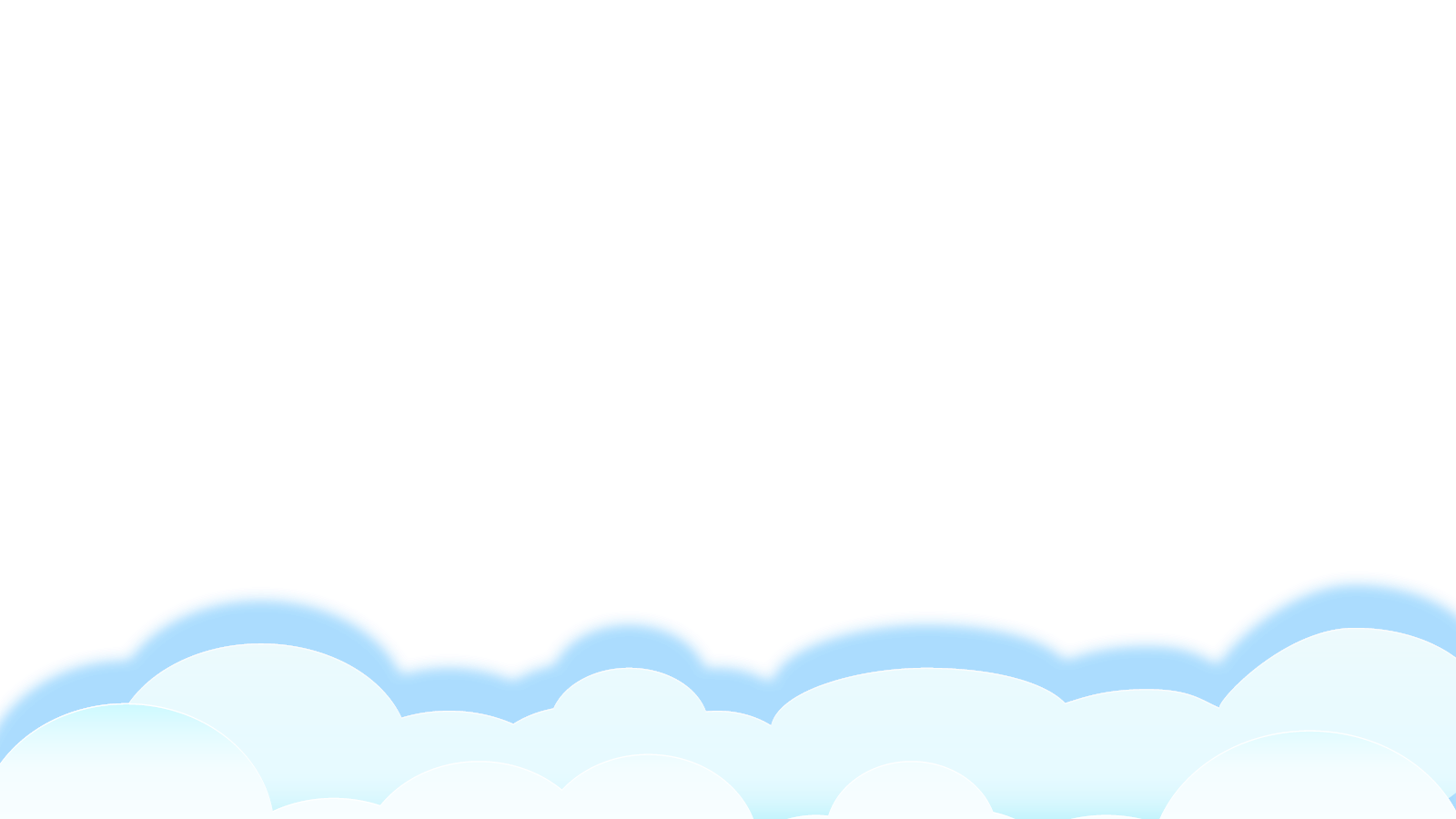 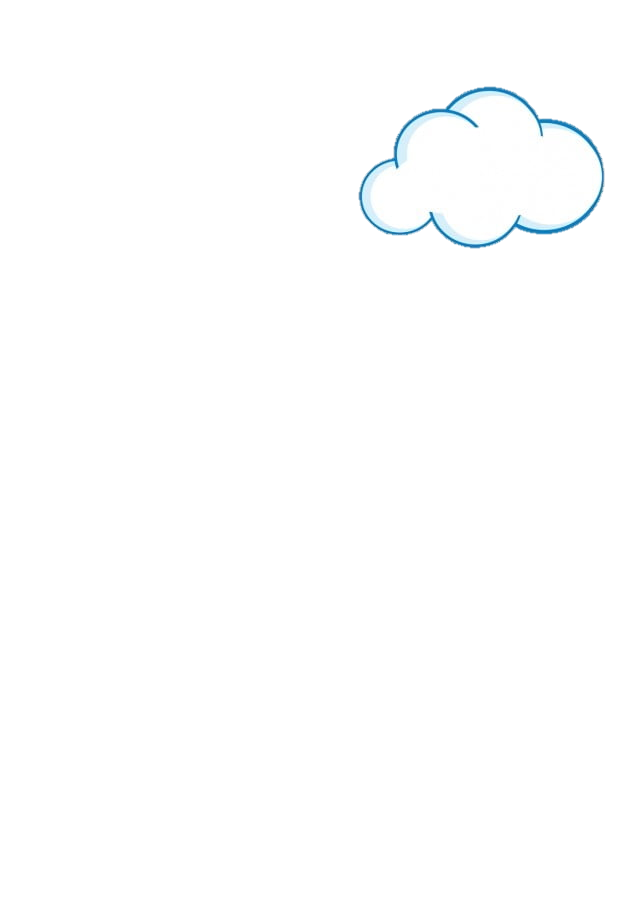 Bài 13: YÊU LẮM TRƯỜNG ƠI!
Đọc nối khổ         thơ
Yêu lớp học em
Có khung cửa sổ
Có bàn tay lá
Quạt gió mát vào.

Lời cô ngọt ngào
Thấm từng trang sách
Ngày không đến lớp
Thấy nhớ nhớ ghê!
Em  yêu mái trường
Có hàng cây mát
Xôn xao khúc nhạc
Tiếng chim xanh trời.

Mới giờ ra chơi
Sân trường nhộn nhịp
Hồng hào gương mặt
Bạn nào cũng xinh.
Có đêm trong mơ
Bỗng cười khúc khích
Ngỡ đang ở lớp
Cùng bạn đùa vui.
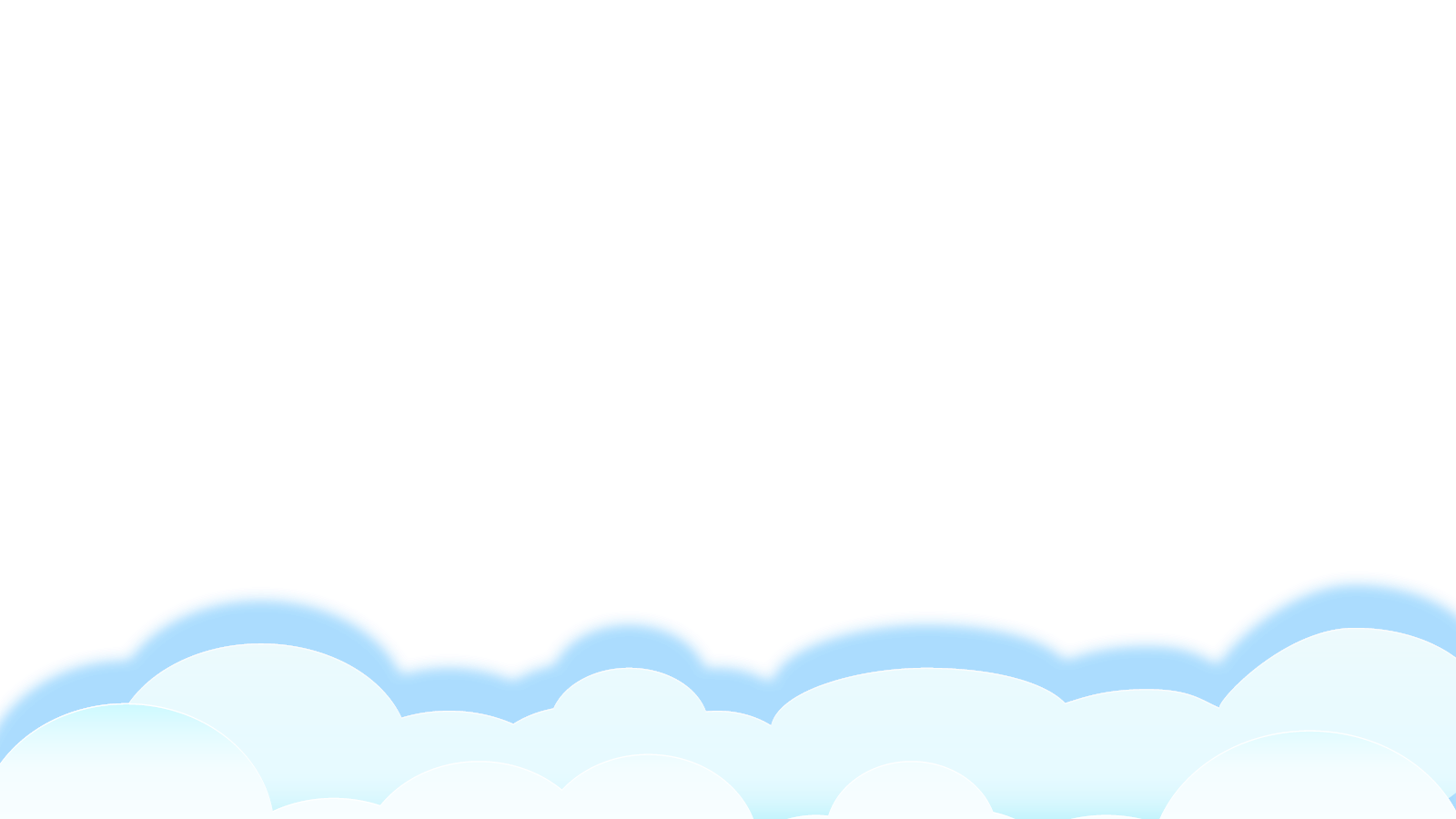 Giải nghĩa từ
Xôn xao: từ gợi tả âm thanh, tiếng động rộn lên từ nhiều phía.
Đặt câu: Ngoài đường phố xôn xao tiếng nói cười.
Nhộn nhịp: từ gợi tả không khí đông vui, tấp nập, nhiều người tham gia hoạt động.
Đặt câu: Đường phố nhộn nhịp, đông đúc.
Khúc khích: từ gợi tả tiếng cười nhỏ và liên tiếp, biểu lộ sự thích thú
Đặt câu: Các bạn cười khúc khích.
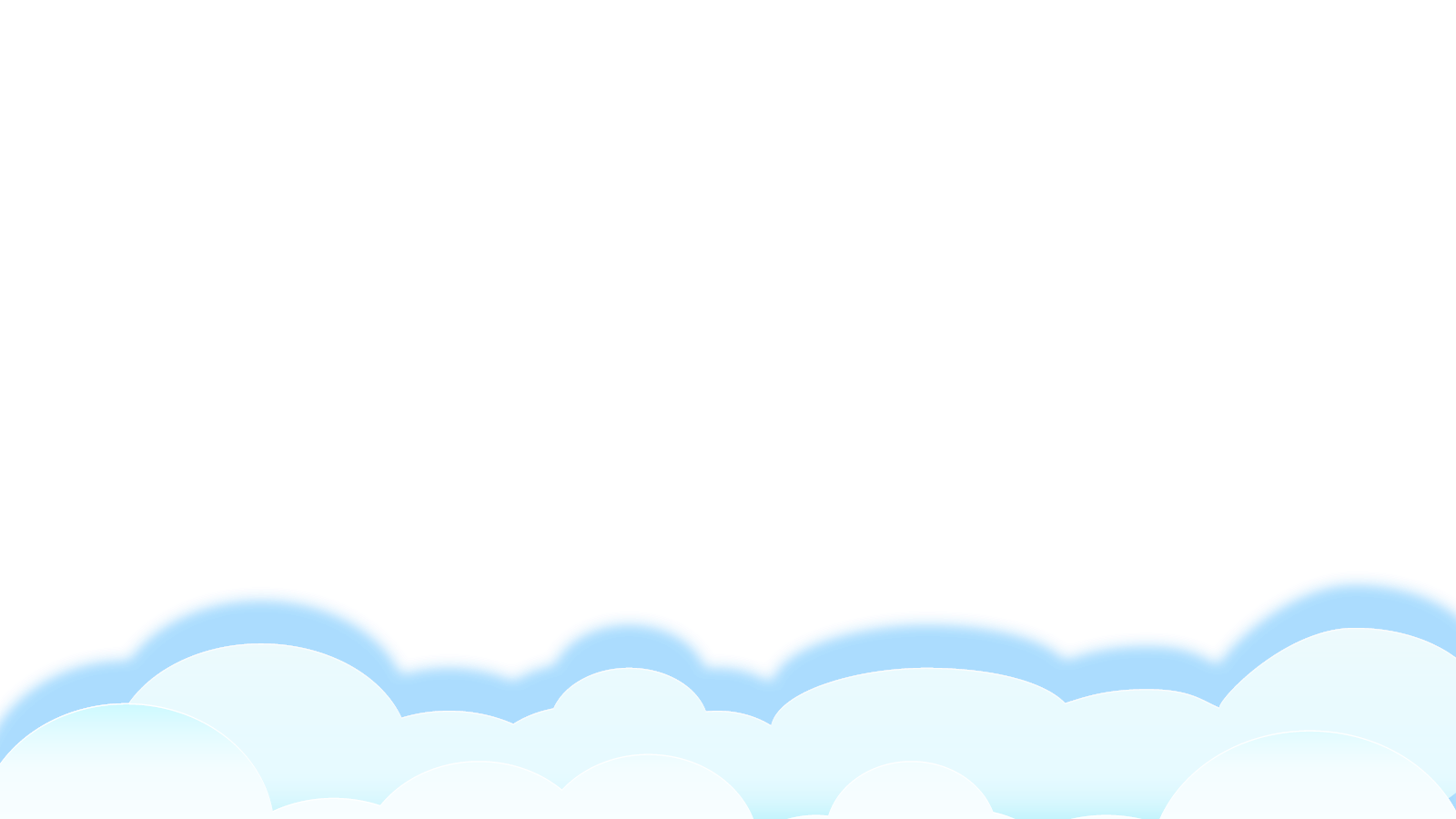 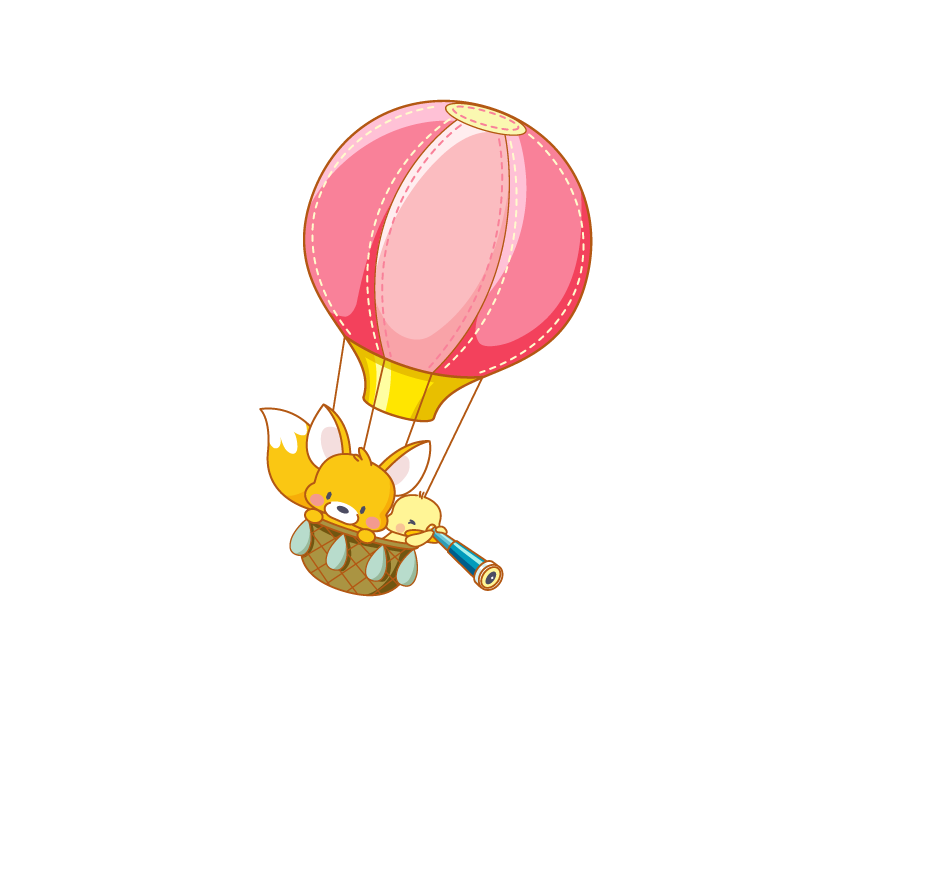 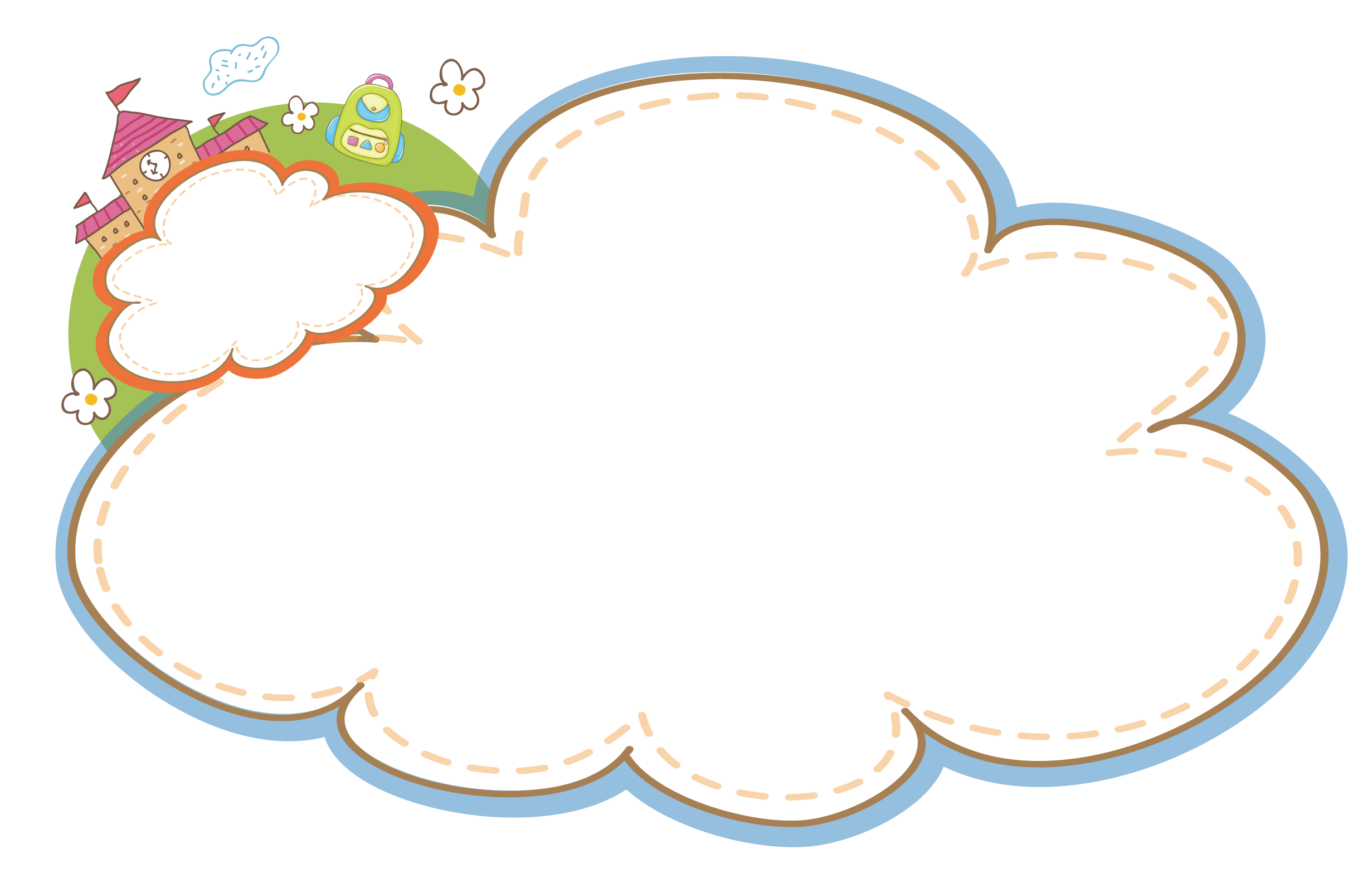 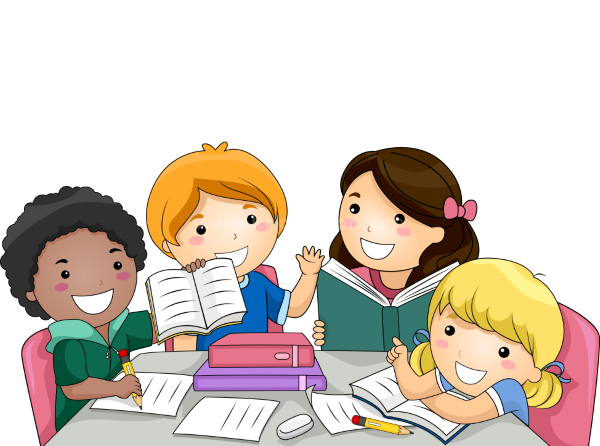 Luyện đọc nhóm
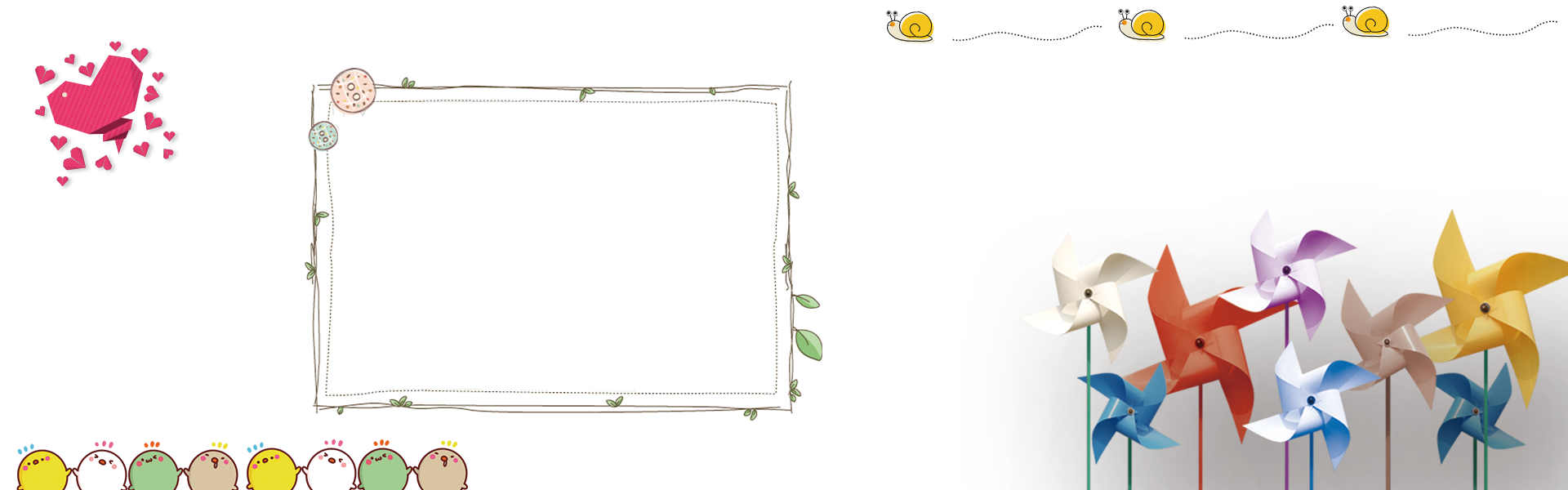 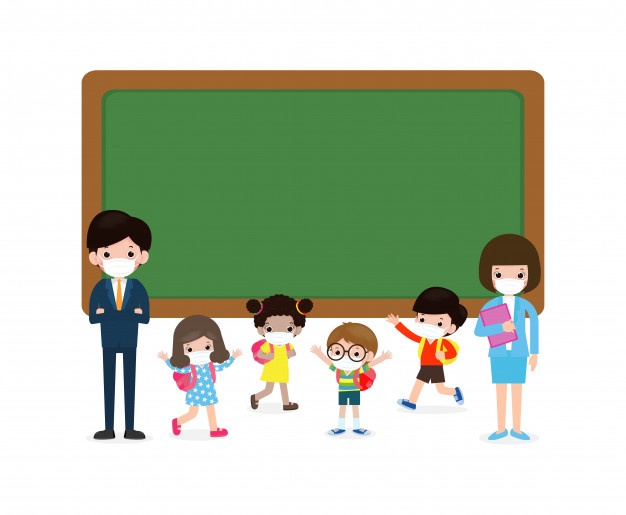 Tìm hiểu bài
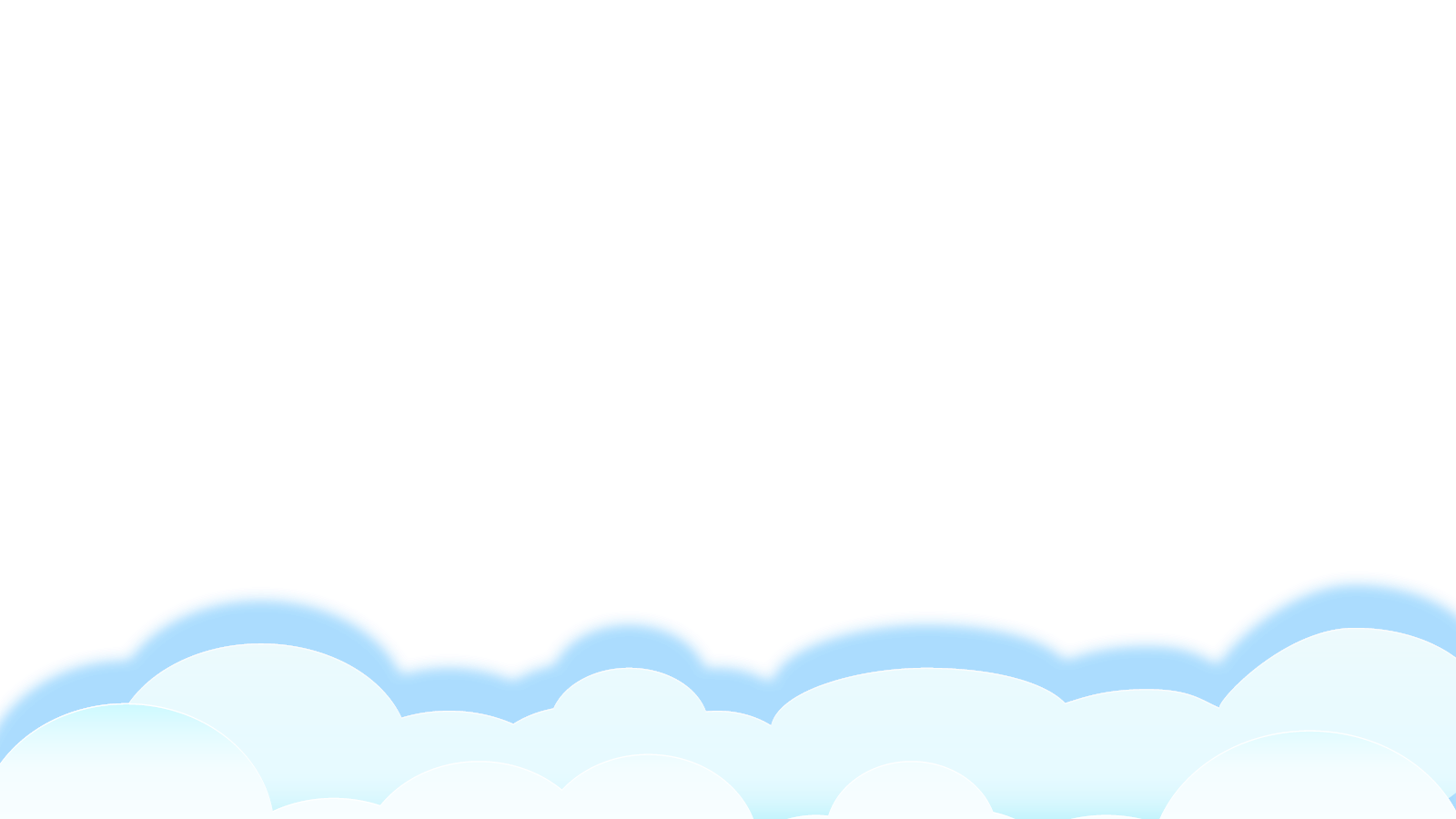 1. Đọc khổ thơ tương ứng với từng bức tranh dưới đây:
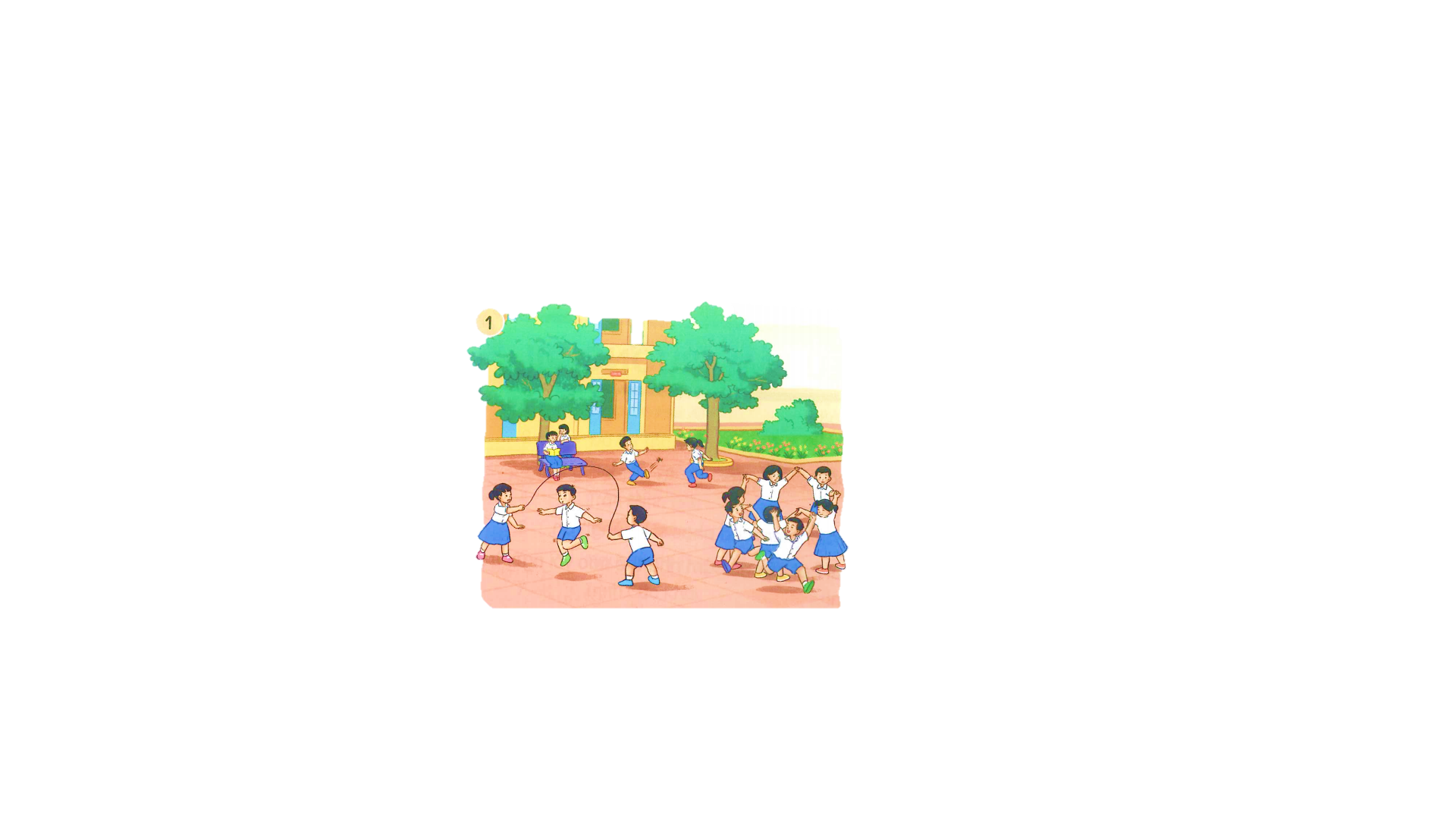 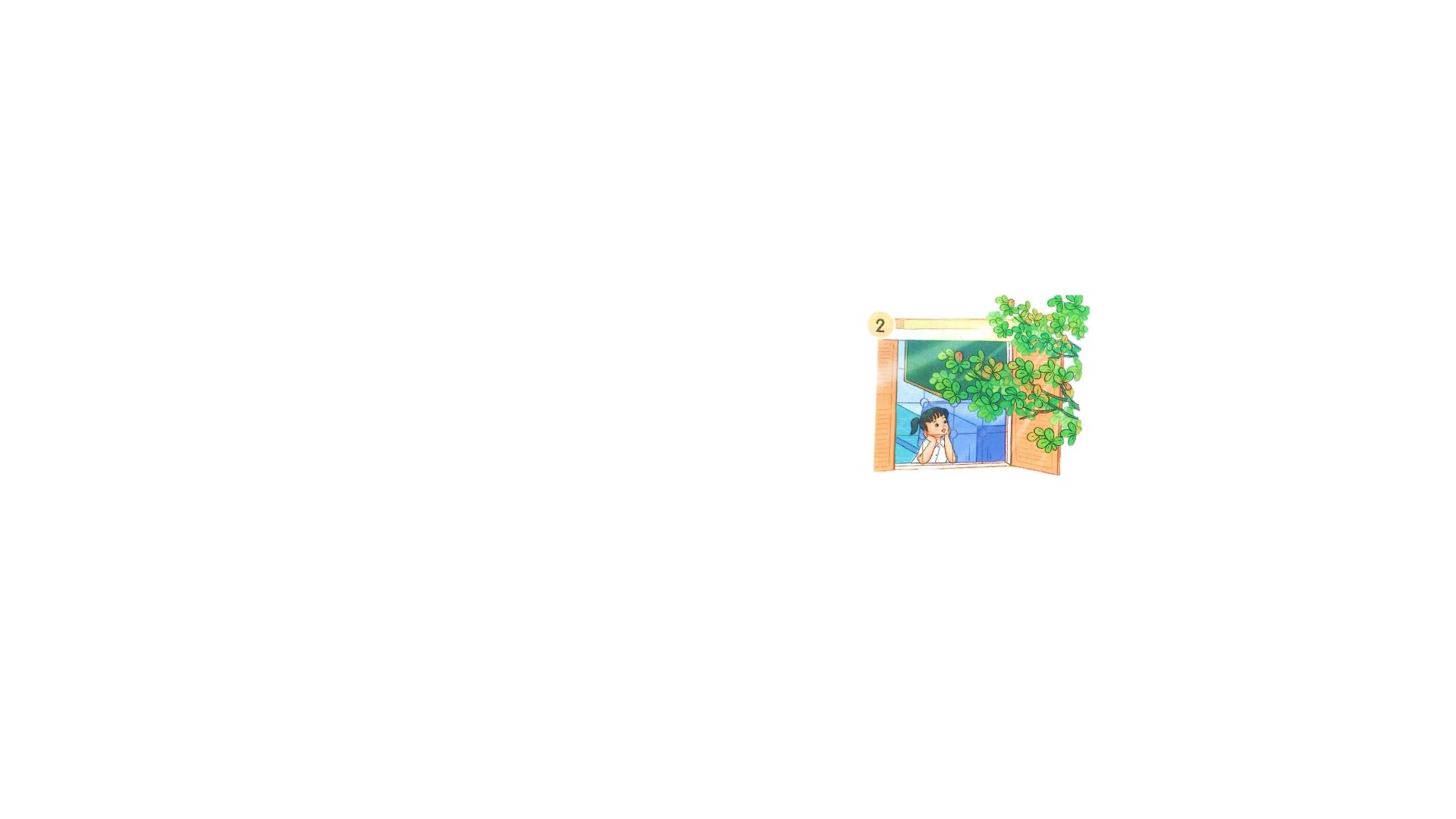 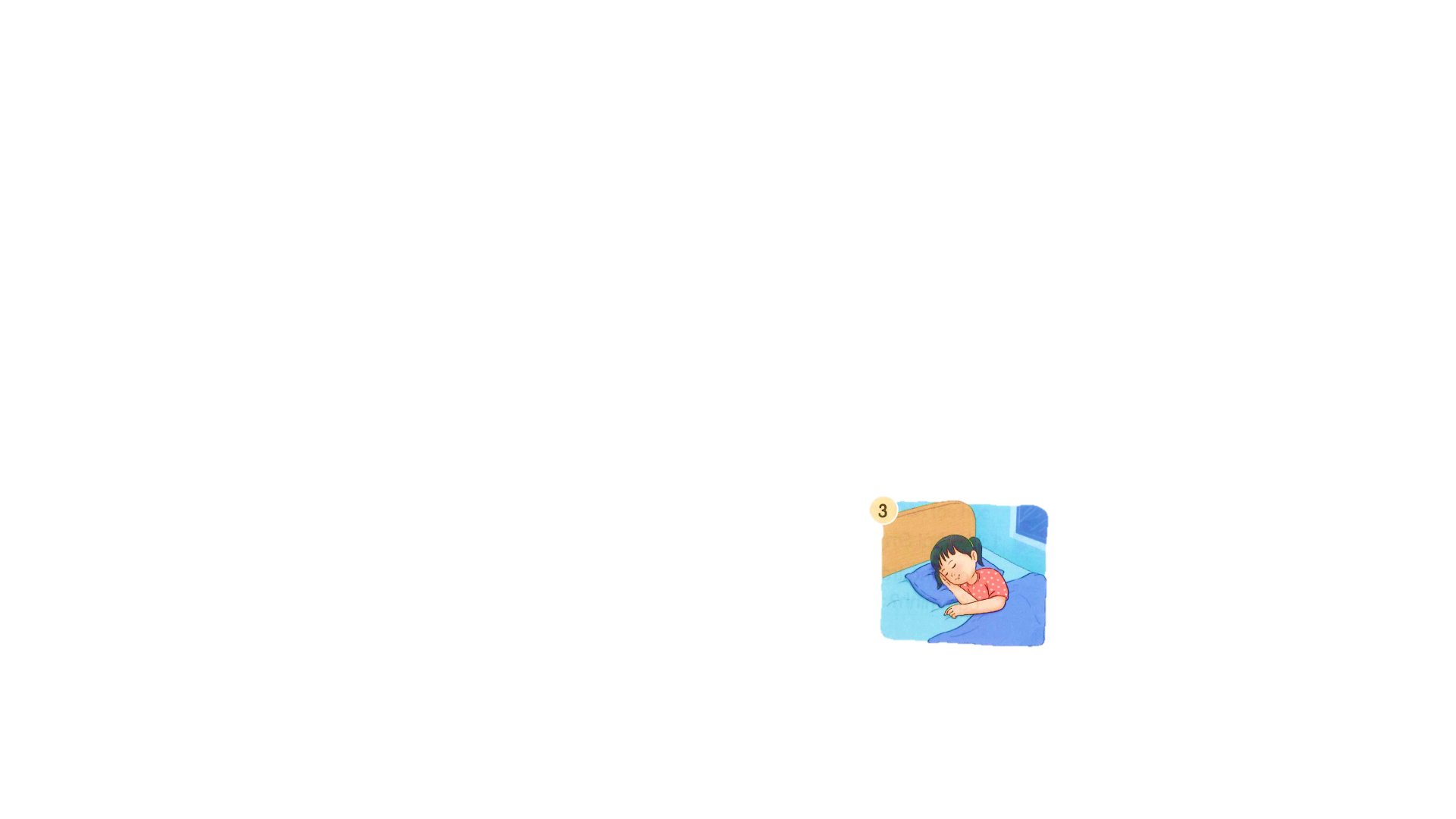 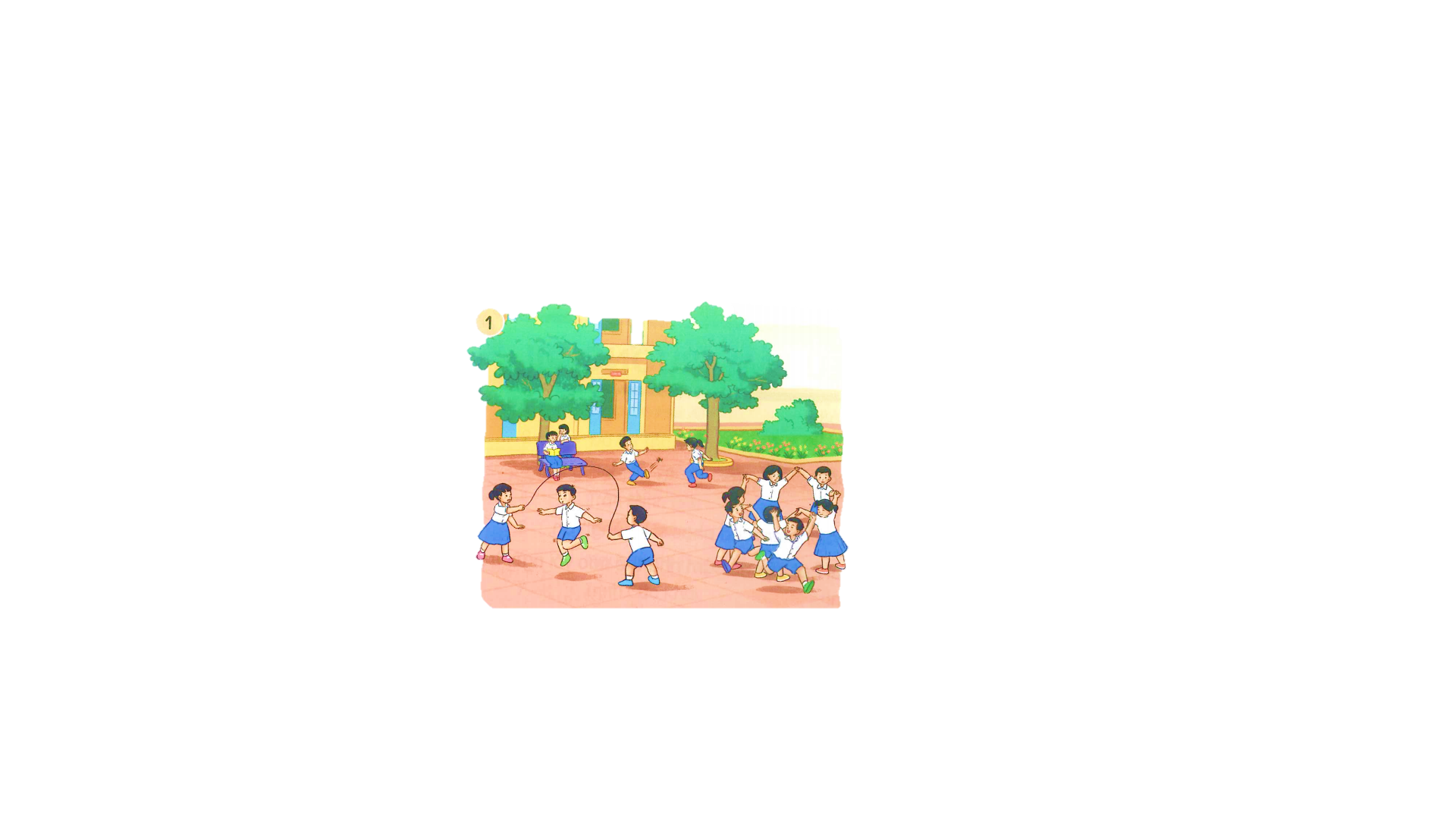 Mới giờ ra chơi
Sân trường nhộn nhịp
Hồng hào gương mặt
Bạn nào cũng xinh.
Có đêm trong mơ
Bỗng cười khúc khích
Ngỡ đang ở lớp
Cùng bạn đùa vui.
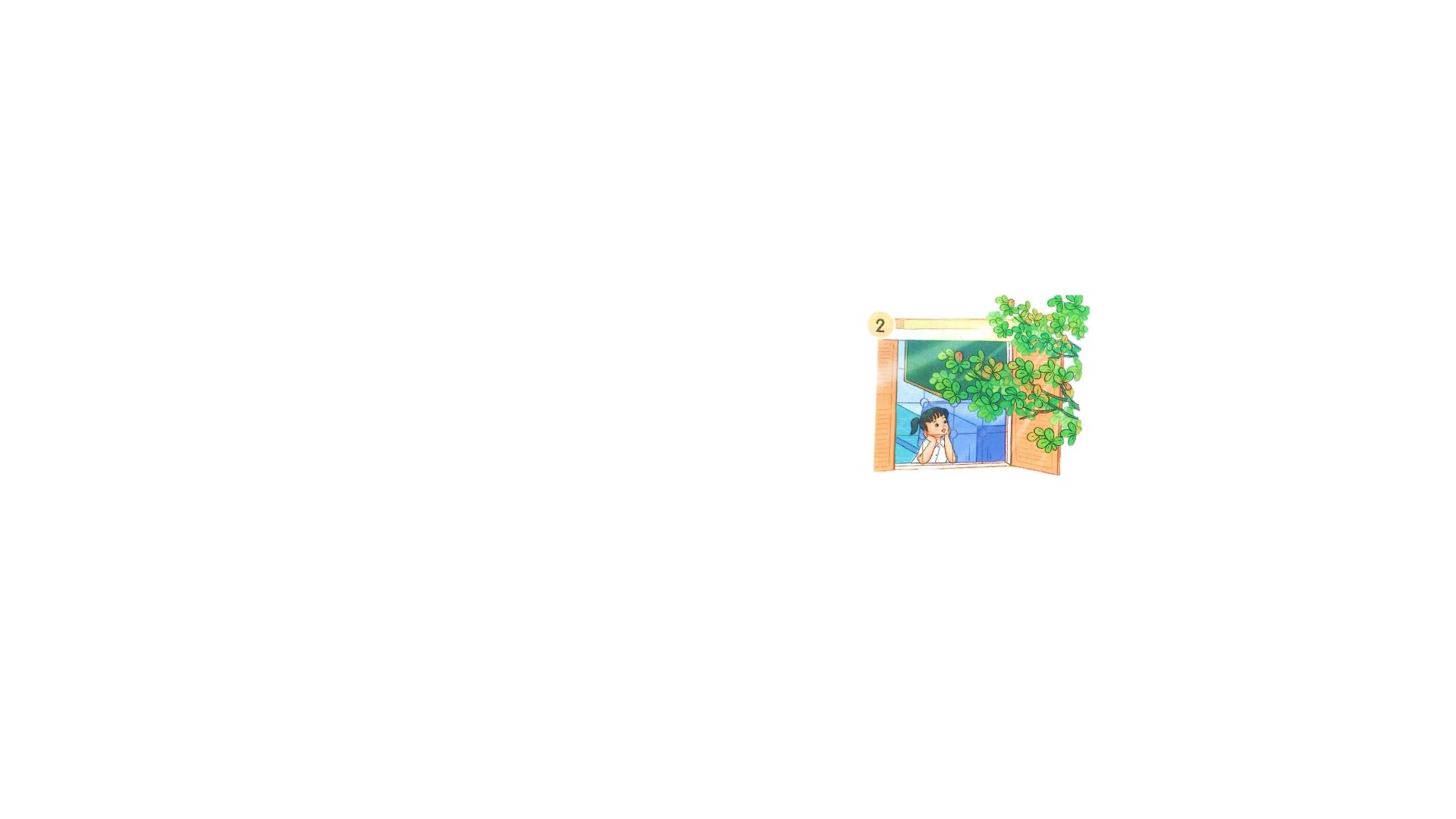 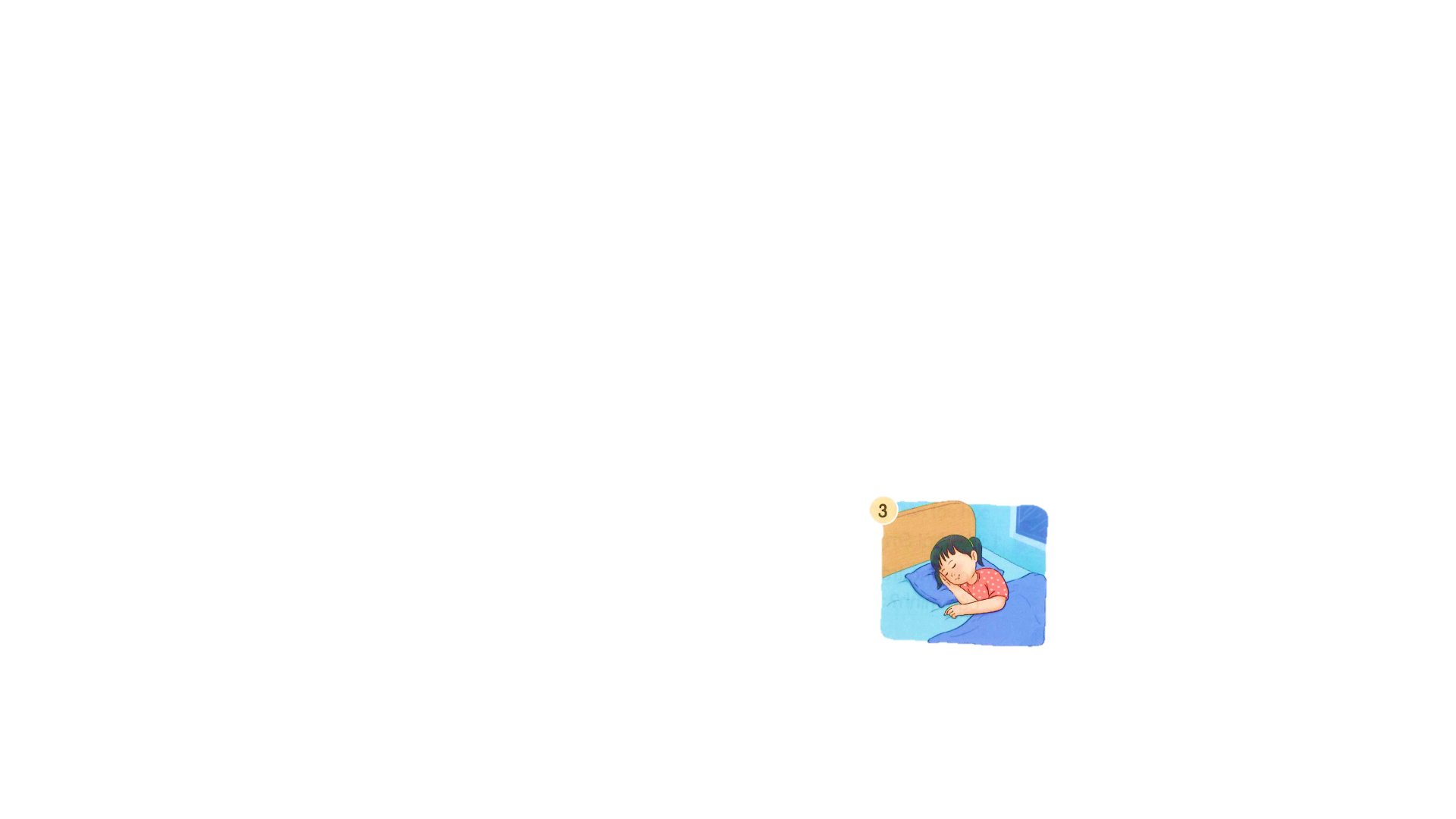 Yêu lớp học em
Có khung cửa sổ
Có bàn tay lá
Quạt gió mát vào.
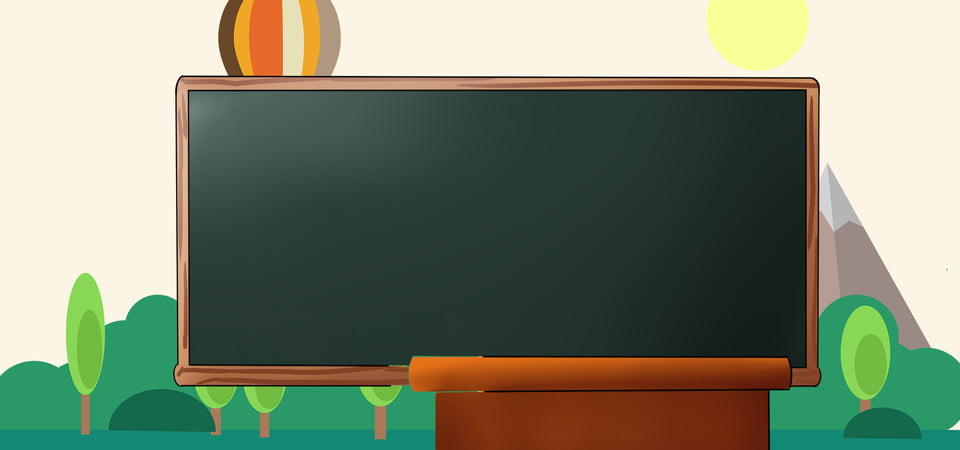 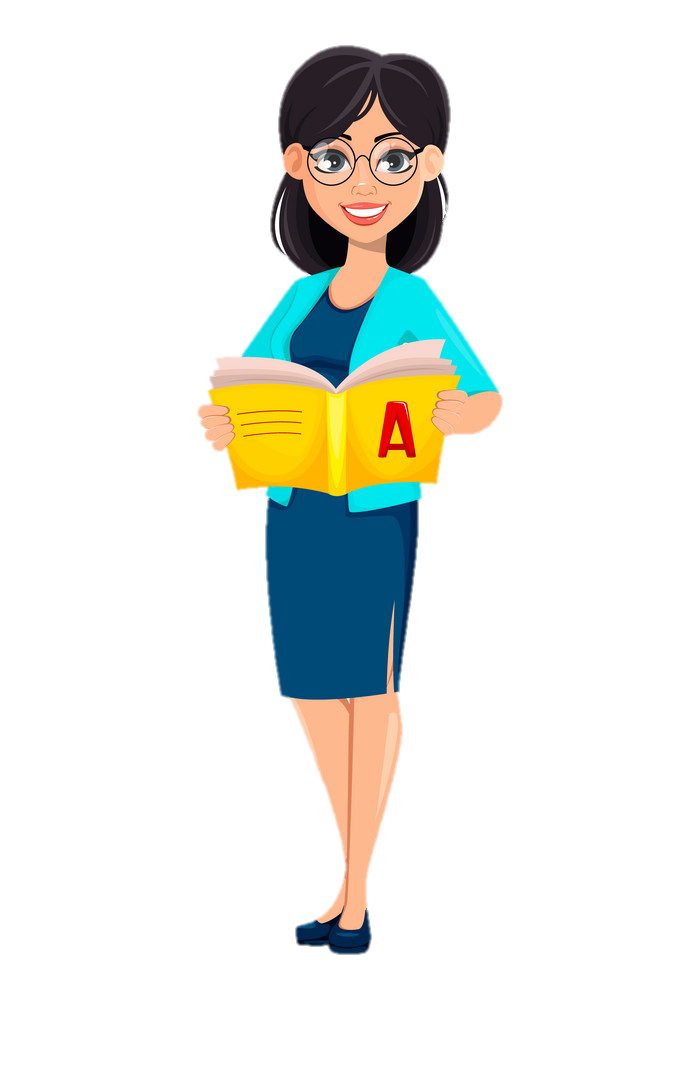 2. Tìm những câu thơ tả các bạn học sinh trong giờ ra chơi?
- Hồng hào gương mặt
- Bạn nào cũng xinh.
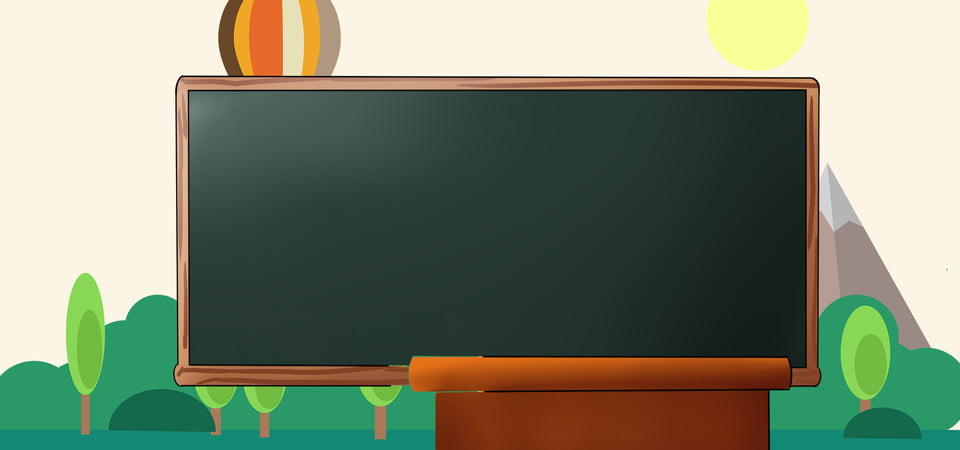 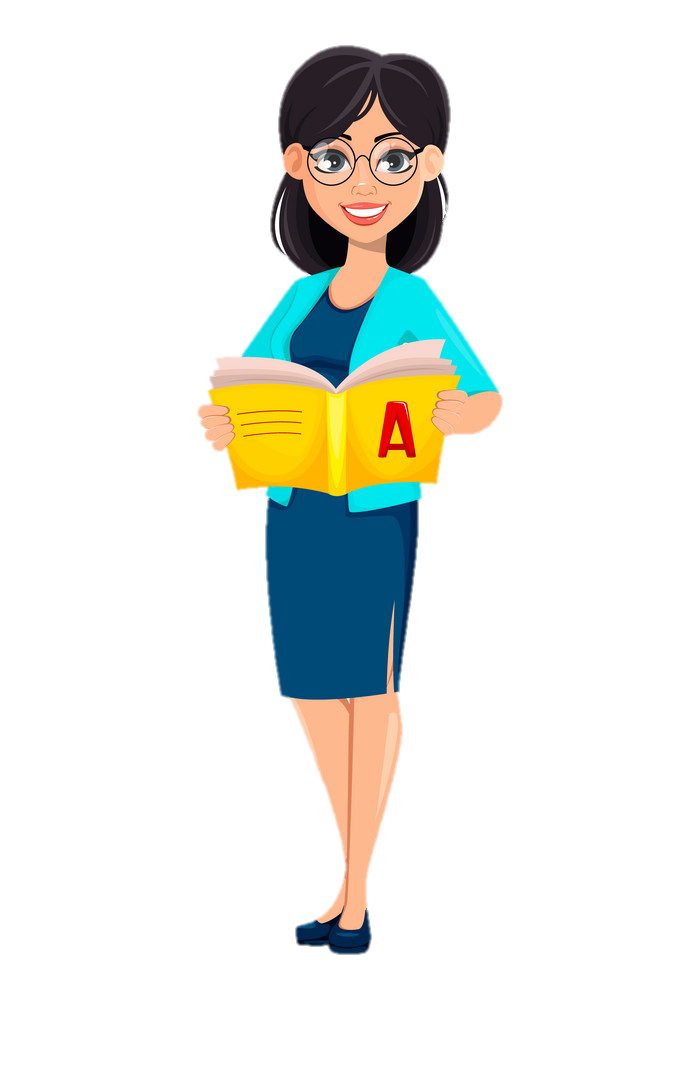 3. Bạn nhỏ yêu những gì ở trường lớp mình?
Yêu hàng cây xanh mát.
Yêu tiếng chim hót xôn xao trên vòm cây.
Yêu khung cửa sổ có bàn tay lá quạt gió mát.
Yêu những lời giảng ngọt ngào của thầy cô.
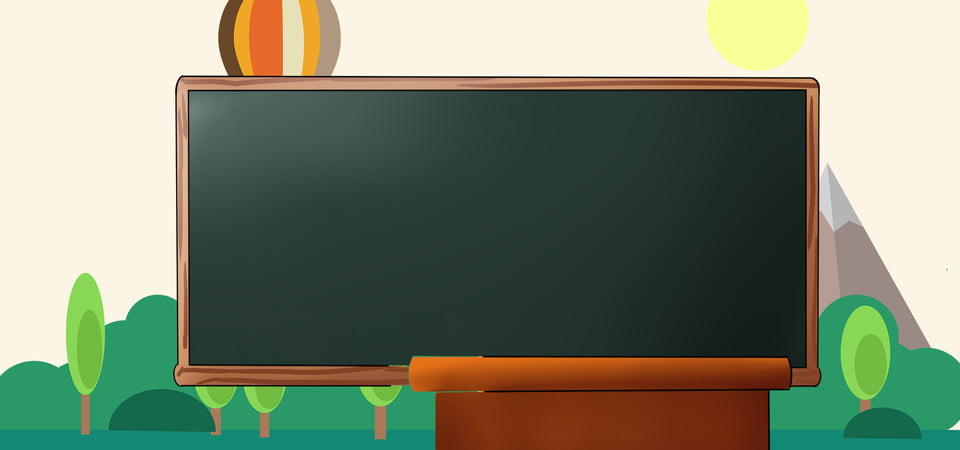 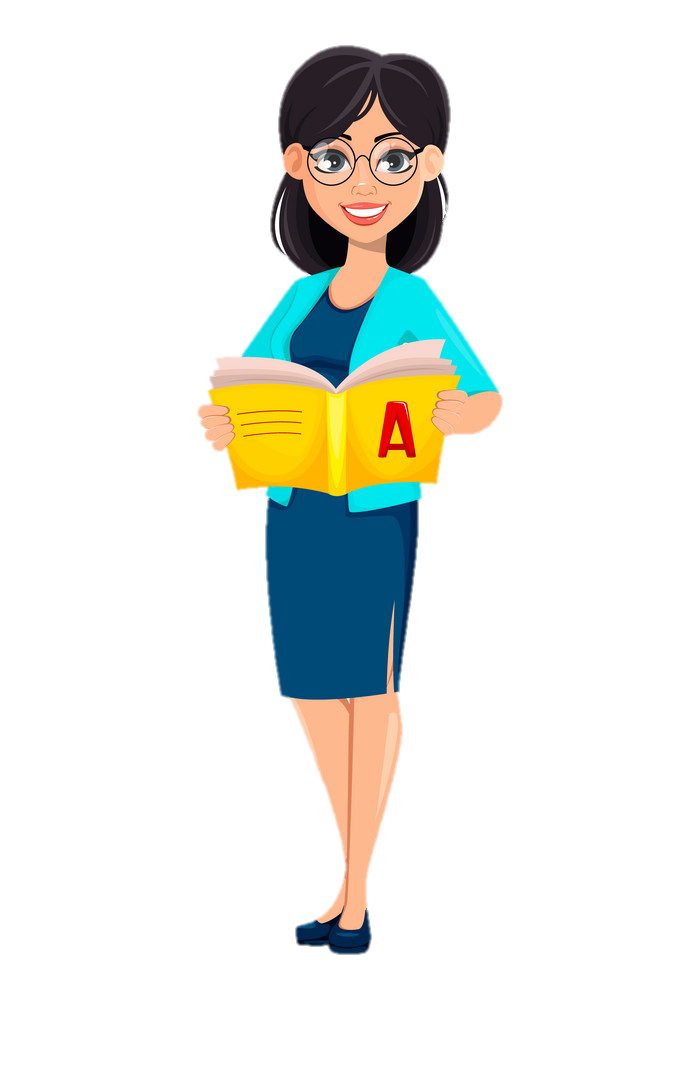 4. Bạn nhỏ nhớ gì về cô giáo khi không đến lớp?
Lời cô ngọt ngào
Thấm từng trang sách
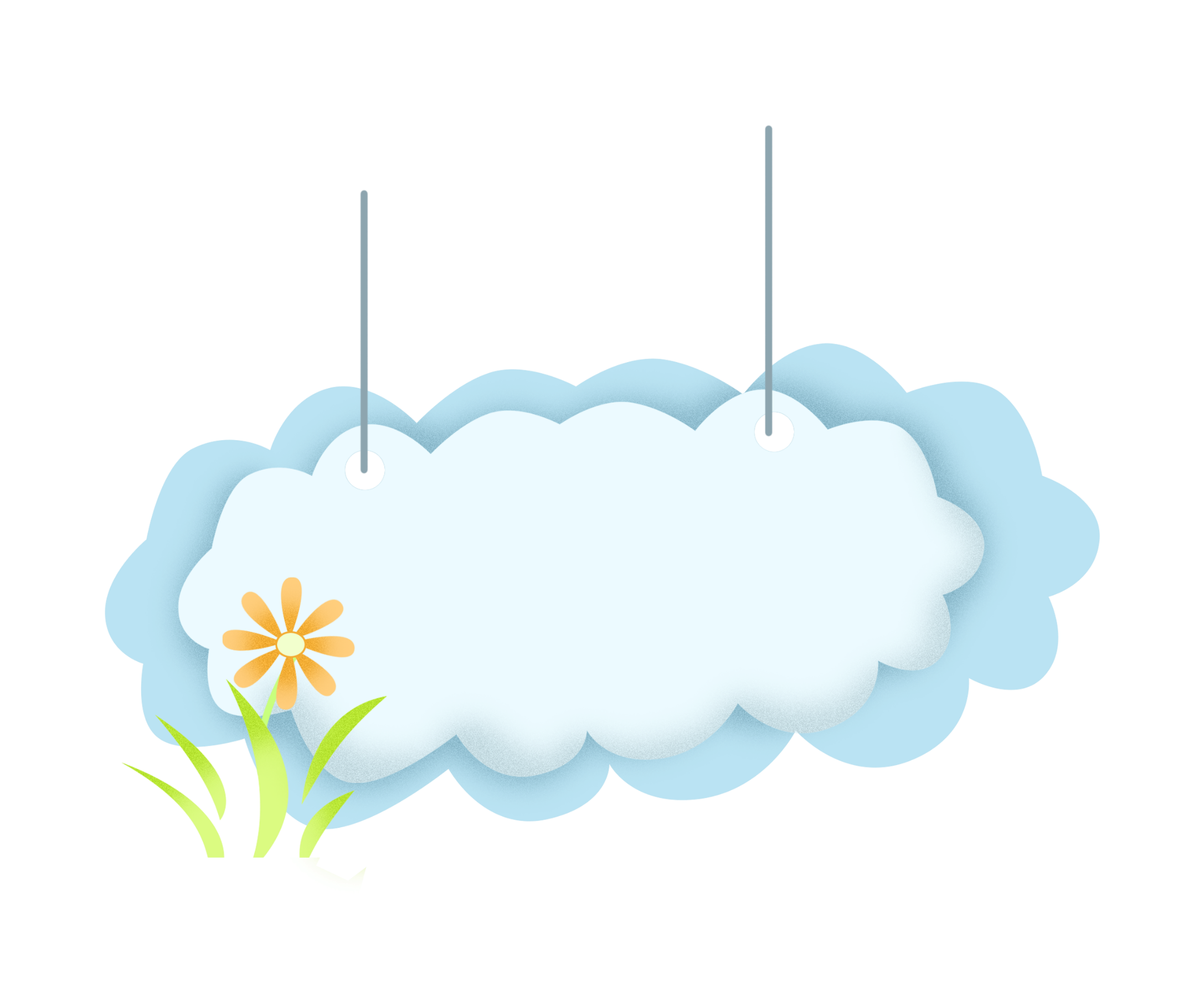 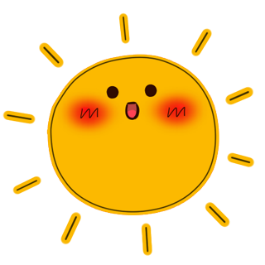 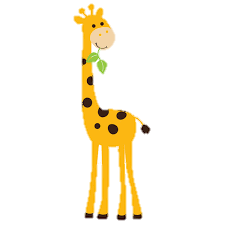 Luyện đọc lại
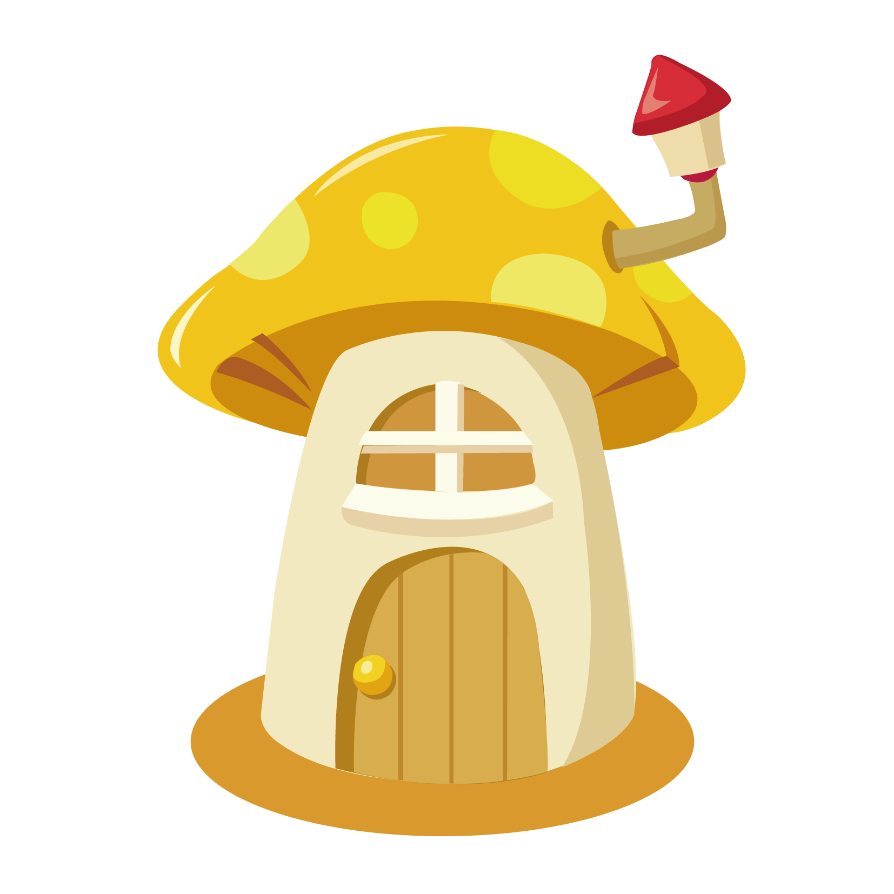 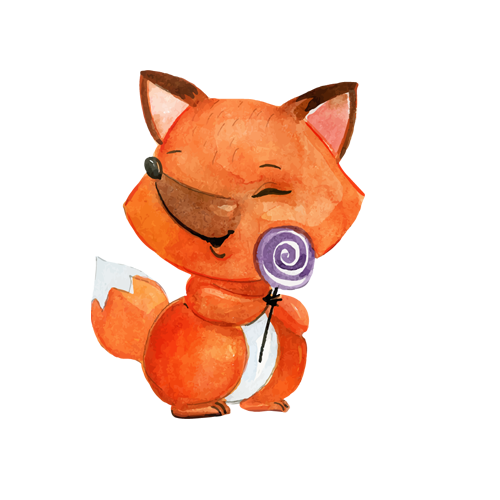 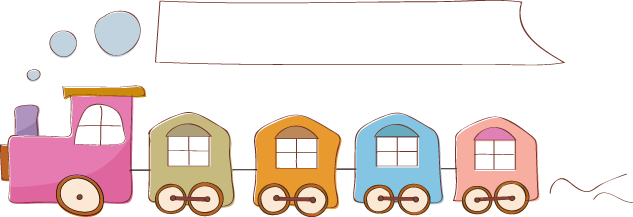 Luyện tập theo văn bản đọc
1. Từ nào trong bài thể hiện rõ nhất tình cảm của bạn nhỏ đối với trường lớp ?
Yêu
Thân thiết
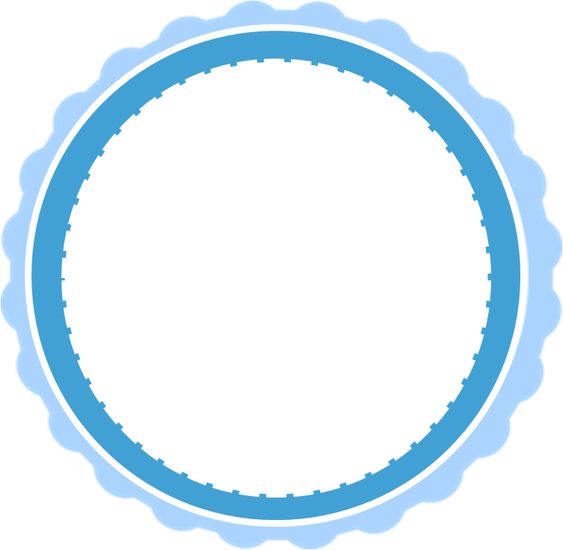 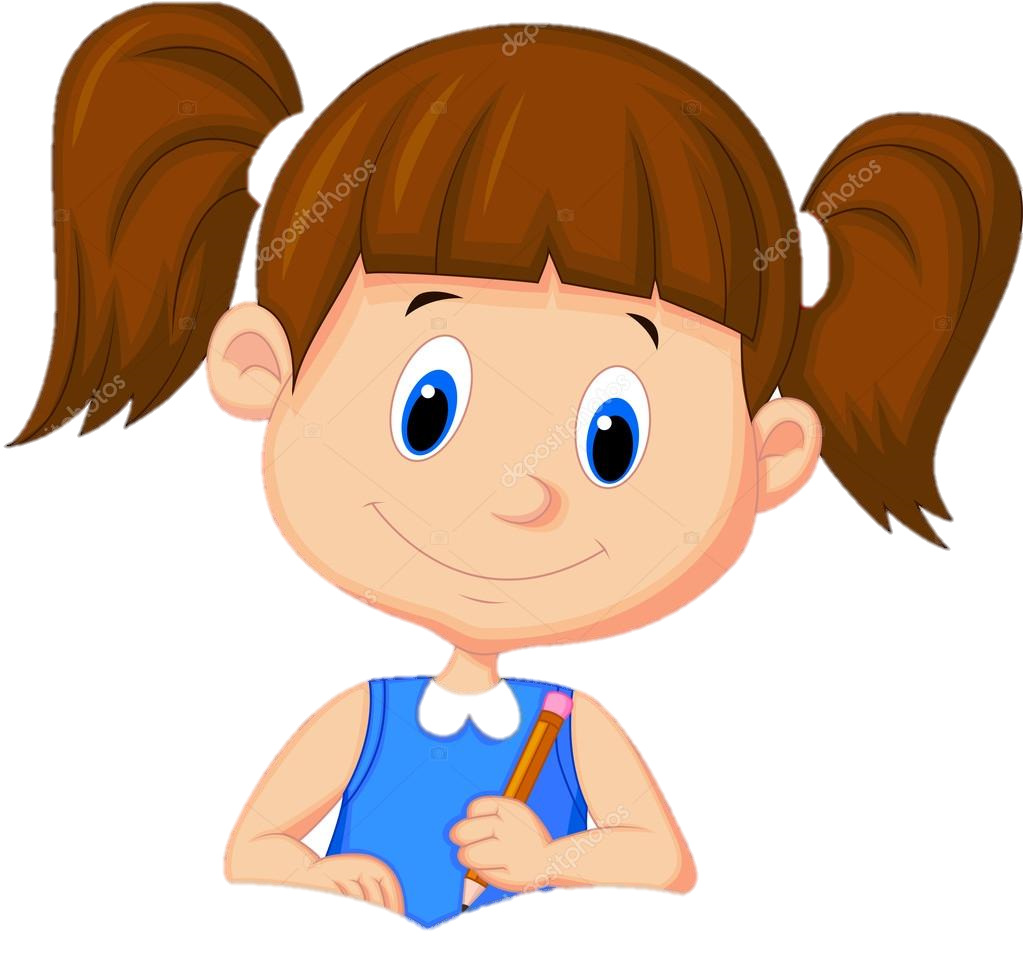 Quý mến
Gắn bó
* Tìm thêm một số từ ngữ thể hiện tình cảm của em với trường lớp.
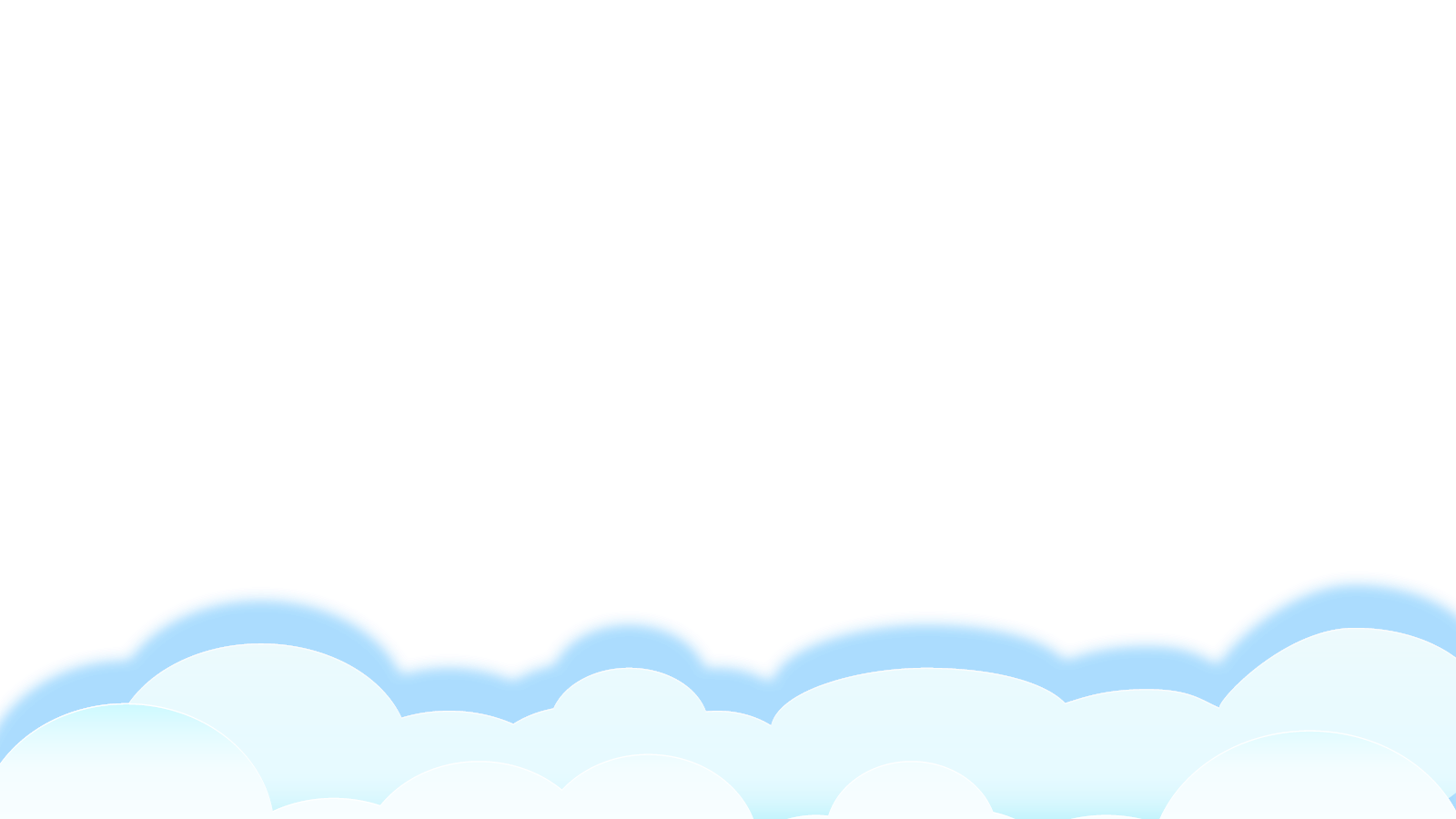 2. Kết hợp từ ngữ ở cột A với từ ngữ B để tạo câu nêu đặc điểm:
nhộn nhịp
Gương mặt các bạn
ngọt ngào
Lời cô
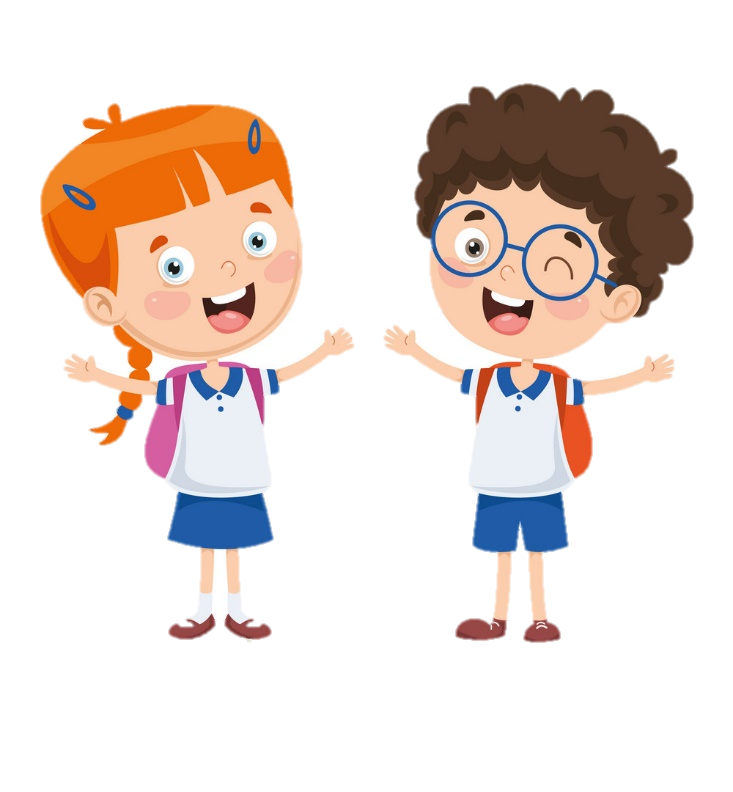 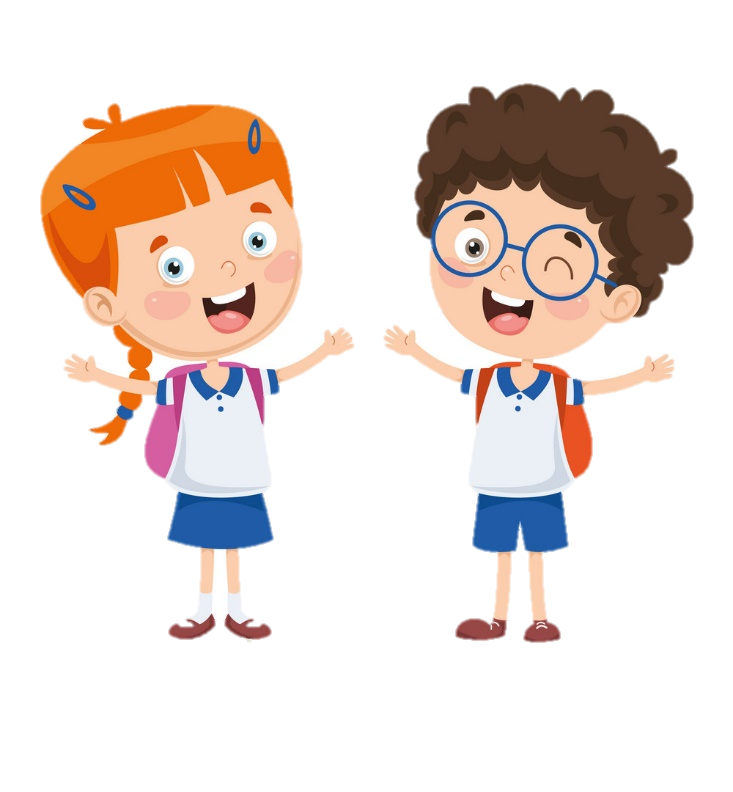 xinh xắn
Sân trường
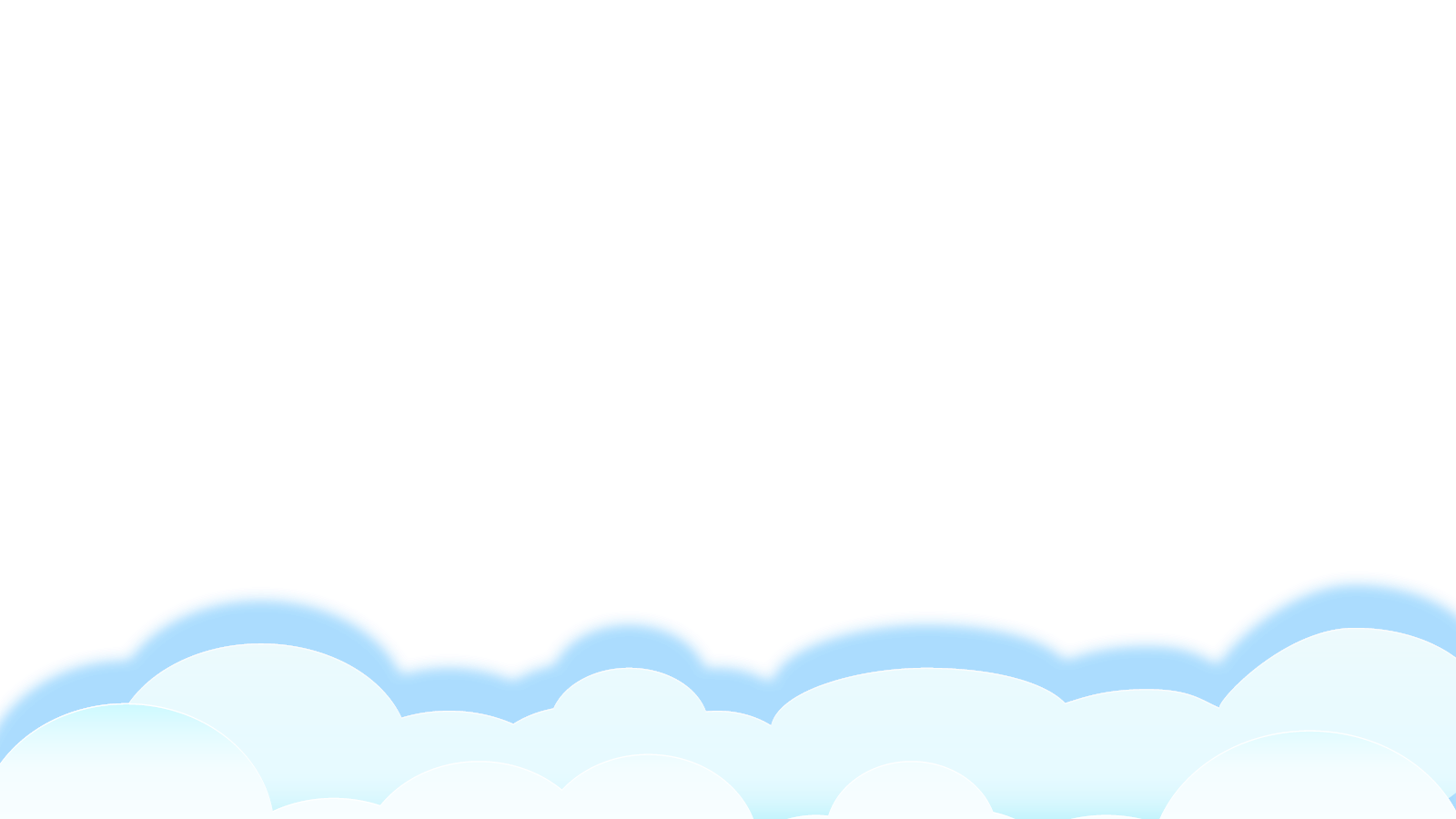 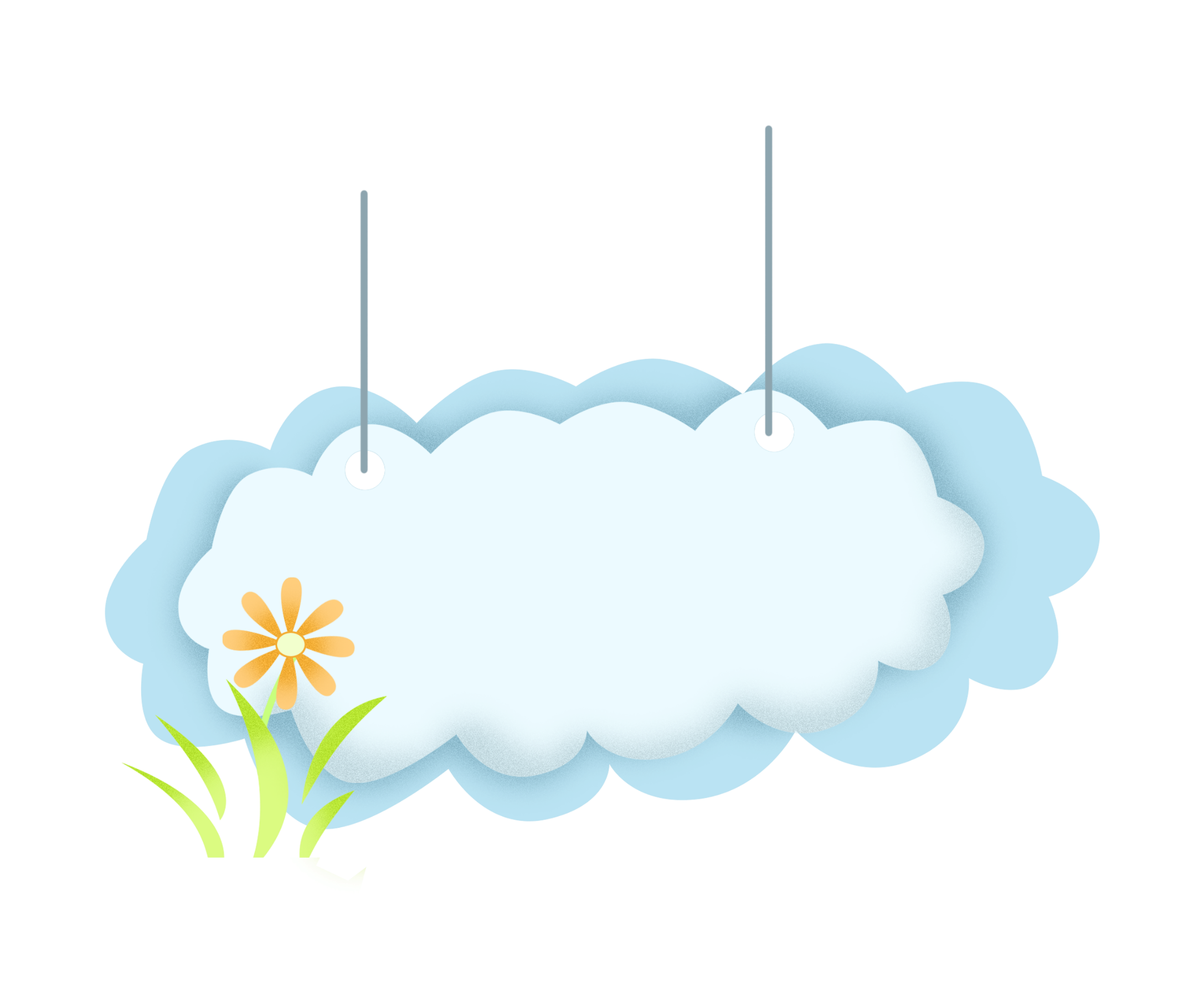 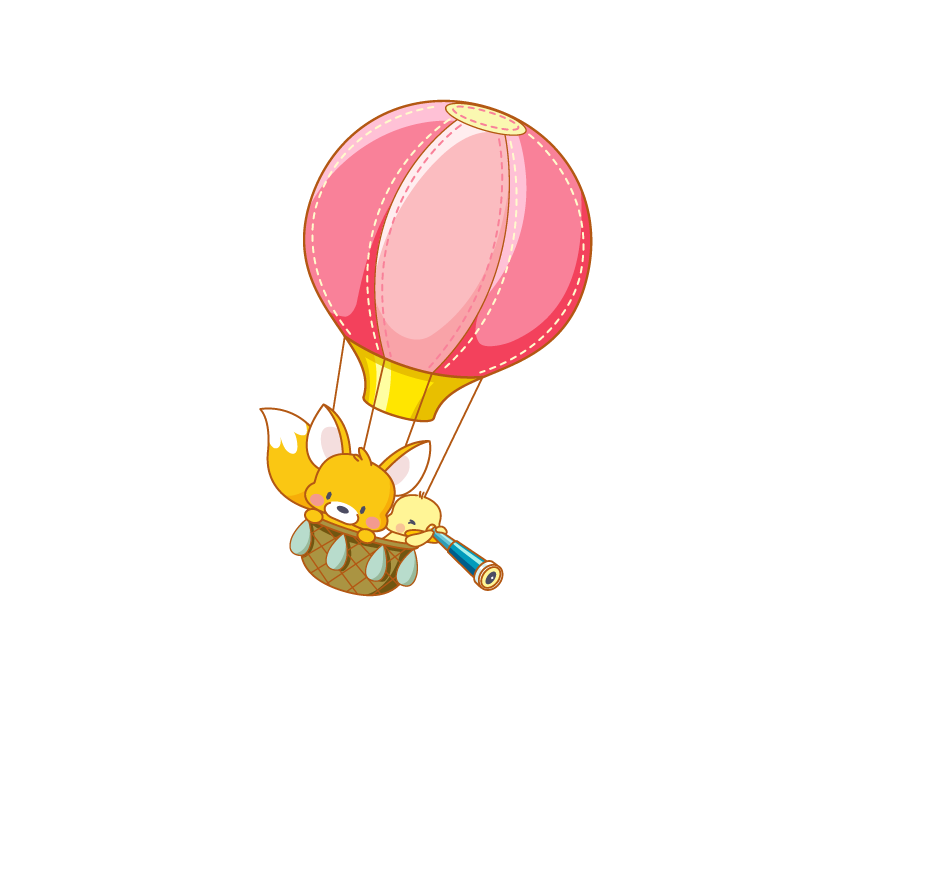 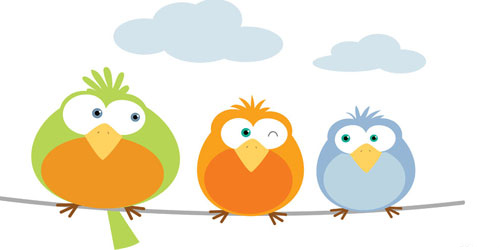 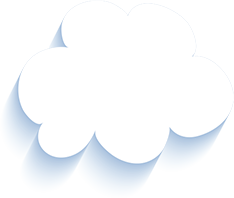 Tạm biệt và hẹn gặp lại 
các con vào những tiết học sau!
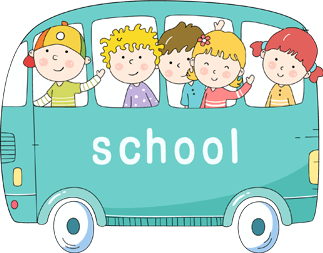 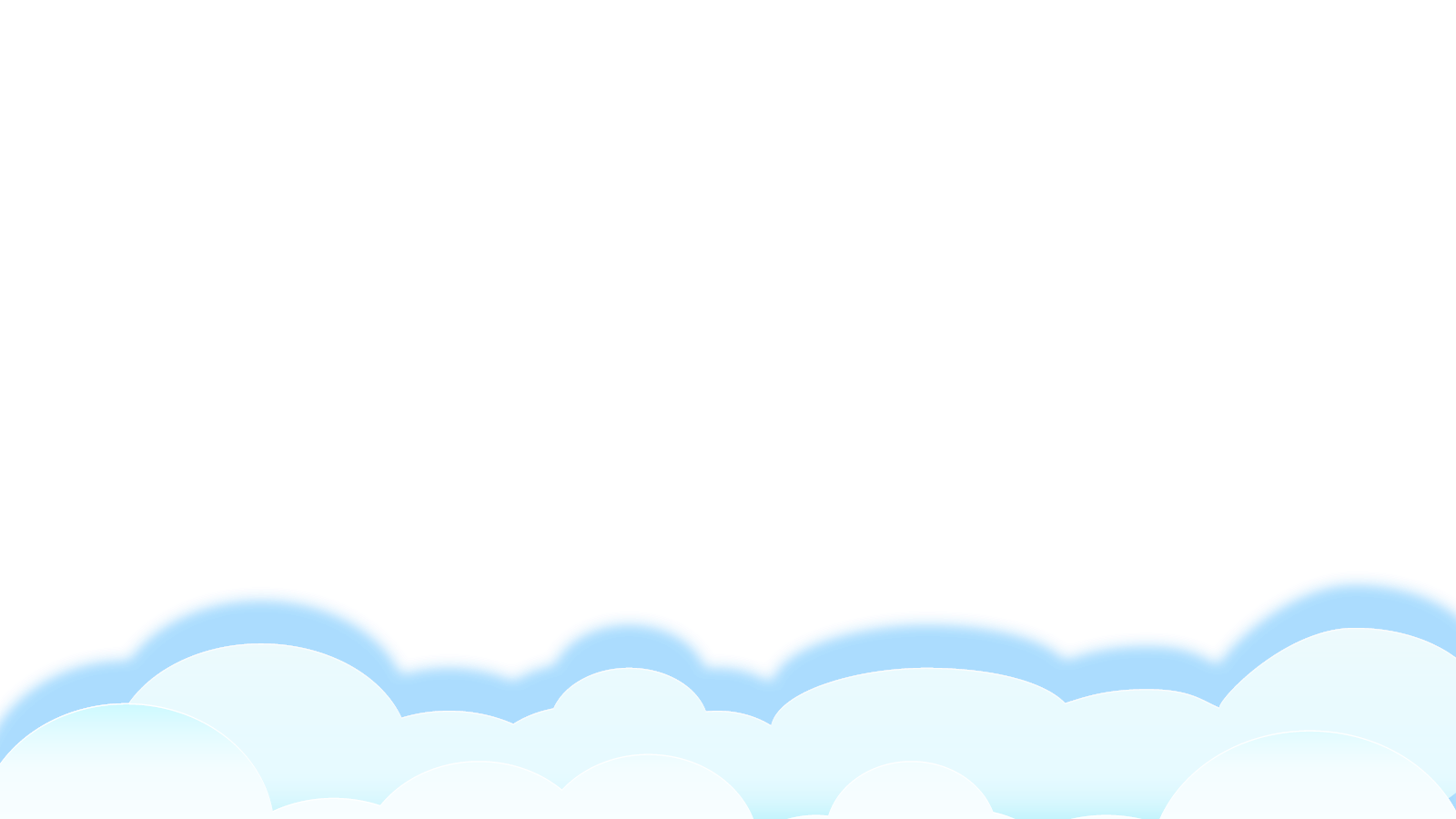